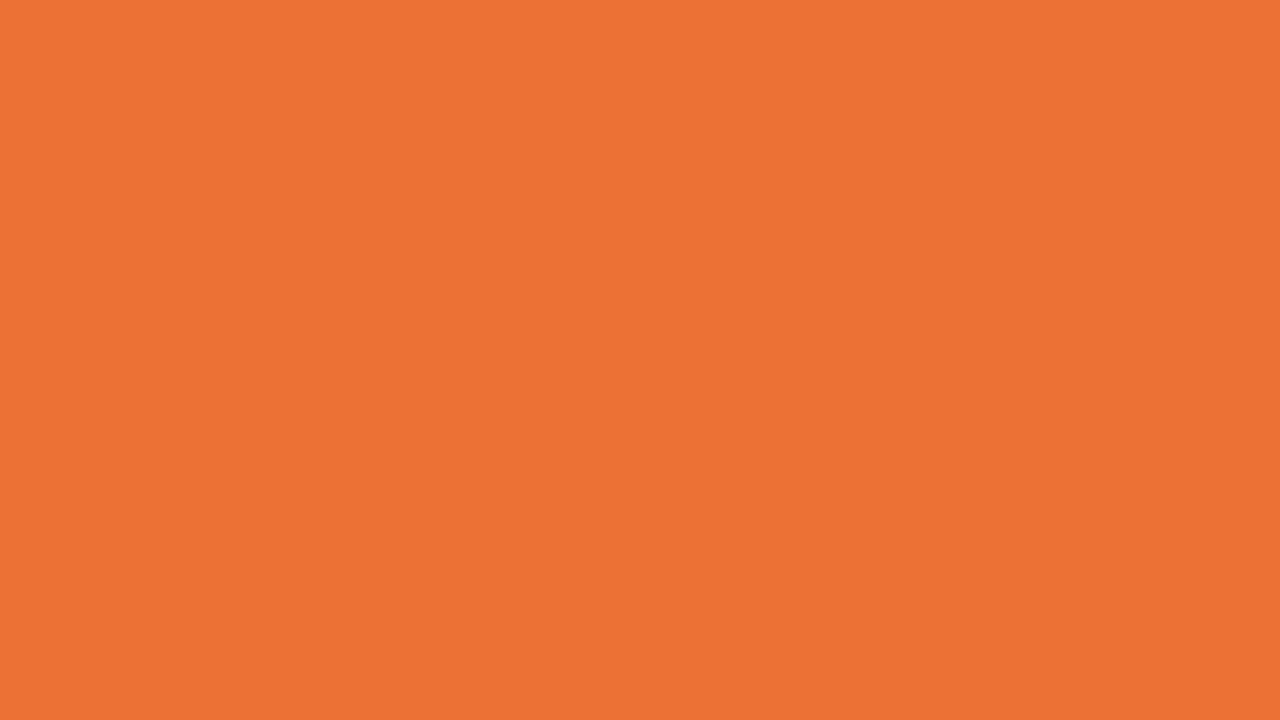 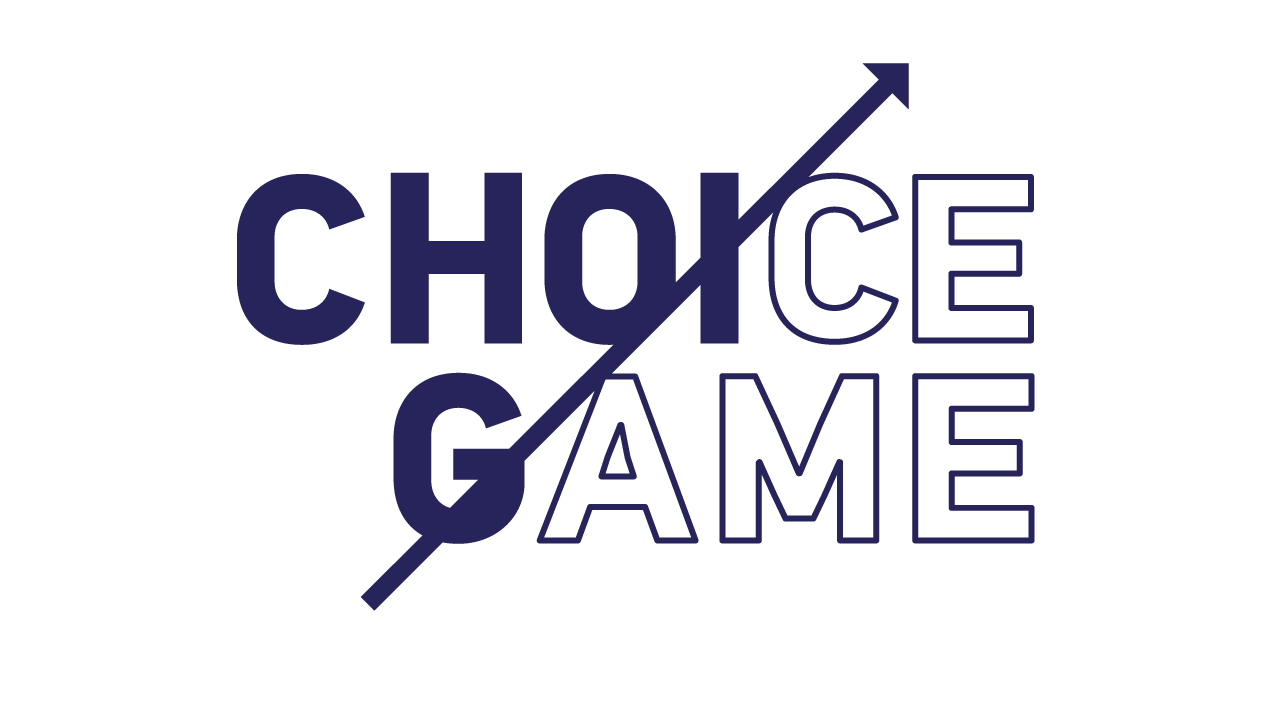 Adaptado por:
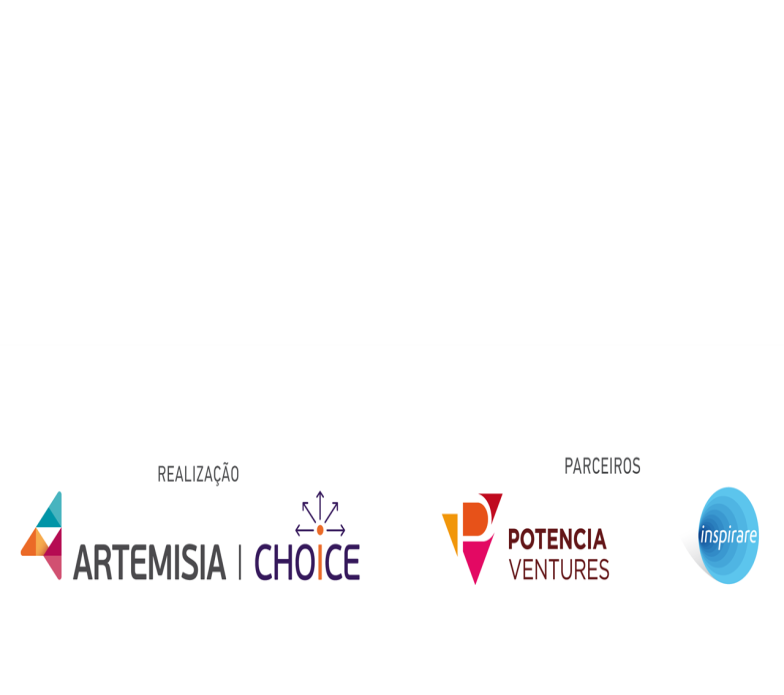 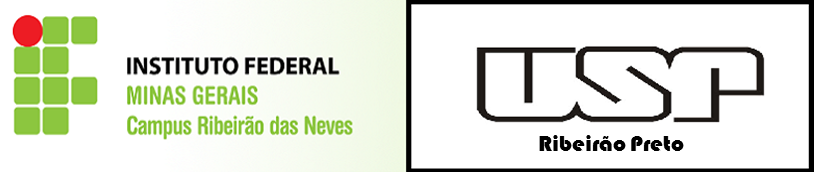 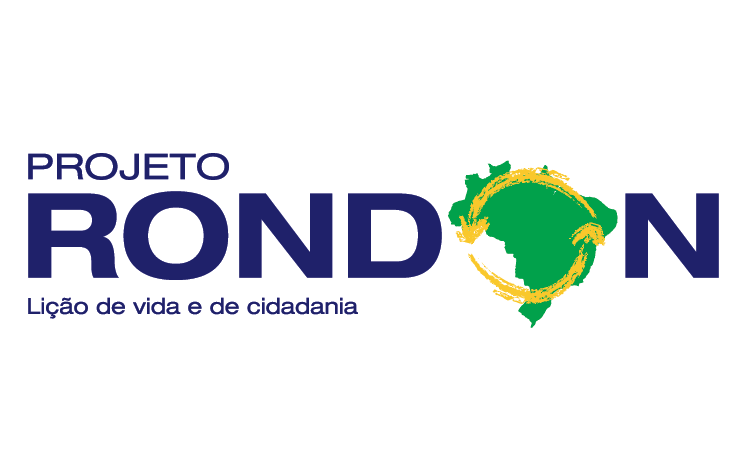 [Speaker Notes: Olá, bom dia/tarde/noite!

Bem-vindos ao CHOICE GAME, o jogo da sua escolha para transformar o Brasil. 
Hoje vocês vivenciarão de forma prática e divertida o processo de criar um negócio de impacto social para melhorar a Educação/Saúde/Habitação/XYZ no Brasil.

Meu nome é XXXXXXXXX e eu sou um Embaixador do Movimento CHOICE. (Se apresente brevemente).
O Movimento CHOICE, é uma iniciativa da ARTEMISIA e é a maior rede de universitários engajados em negócios de impacto social do Brasil.]
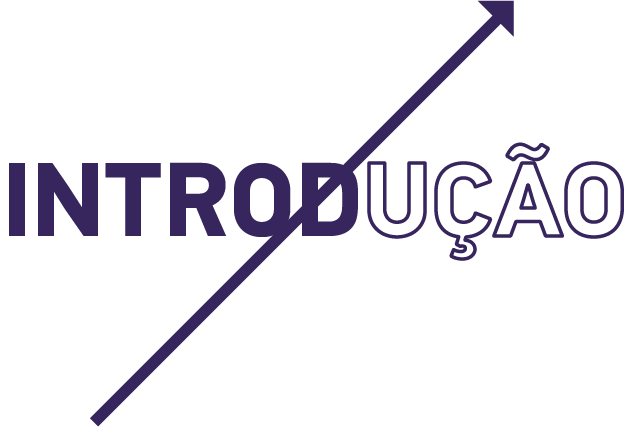 [Speaker Notes: Para começar, vamos entender o que é a ARTEMISIA, a organização que criou o Movimentou CHOICE.]
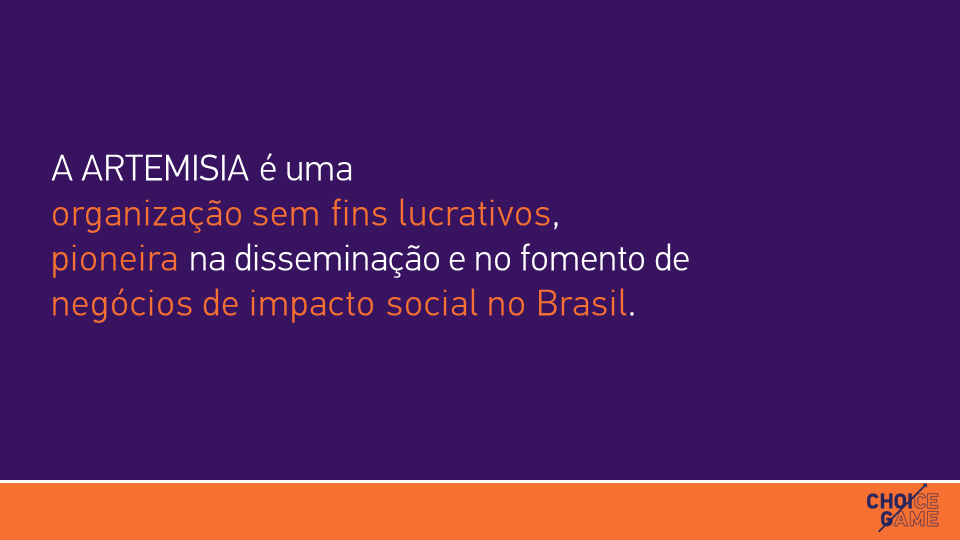 [Speaker Notes: Falar o que está no slide.

Informações adicionais: 
A ARTEMISIA foi fundada em 2004, está completando 10 anos de atuação no Brasil.]
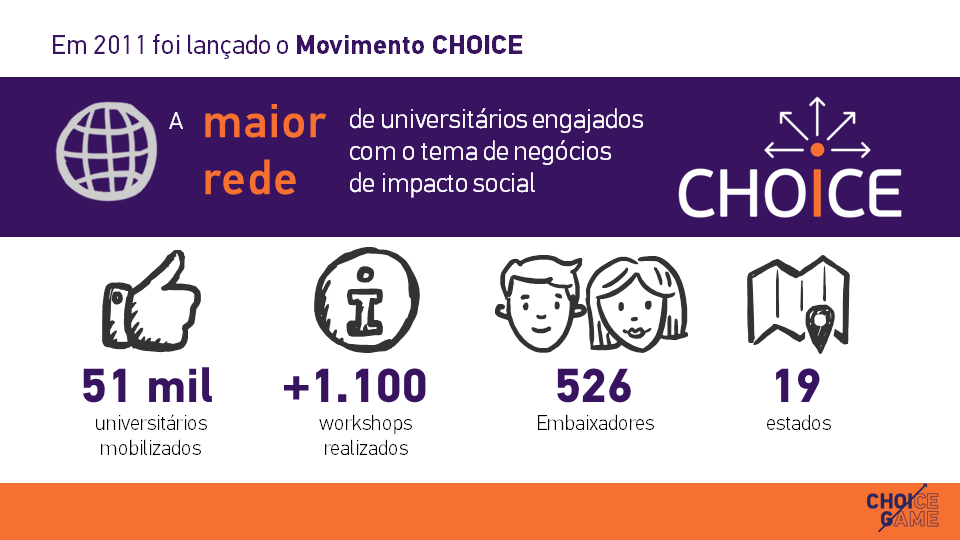 [Speaker Notes: E ainda falando de resultados e iniciativas da ARTEMISIA, em 2011 foi lançado o Movimento CHOICE que atualmente é a maior rede de universitários engajados em negócios de impacto social do Brasil.

Ao longo de 3 anos, foram mais de 51 mil universitários mobilizados em mais de 1100 palestras e workshops sobre negócios de impacto social. 
Isso tudo foi realizado por 526 Embaixadores CHOICE, de 19 estados brasileiros. 

Isso tudo, com o objetivo de disseminar o tema de negócios de impacto social nas universidades e assim, ajudar na construção de uma nova geração que mudará a forma de fazer negócios no Brasil.]
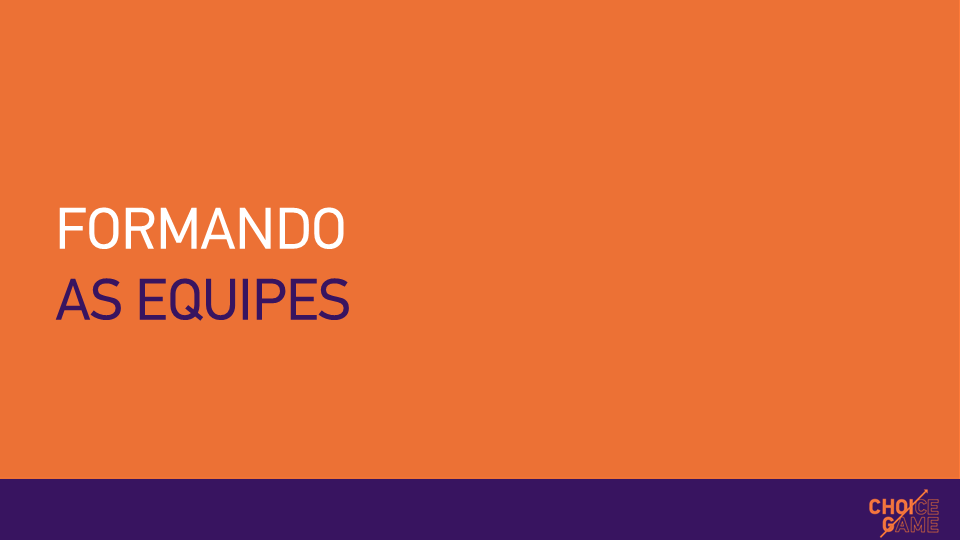 [Speaker Notes: Bacana né? Já tem muita coisa acontecendo nesse campo no Brasil, mas agora é hora de ir para a prática.

Vocês irão trabalhar em X equipes de Y pessoas.]
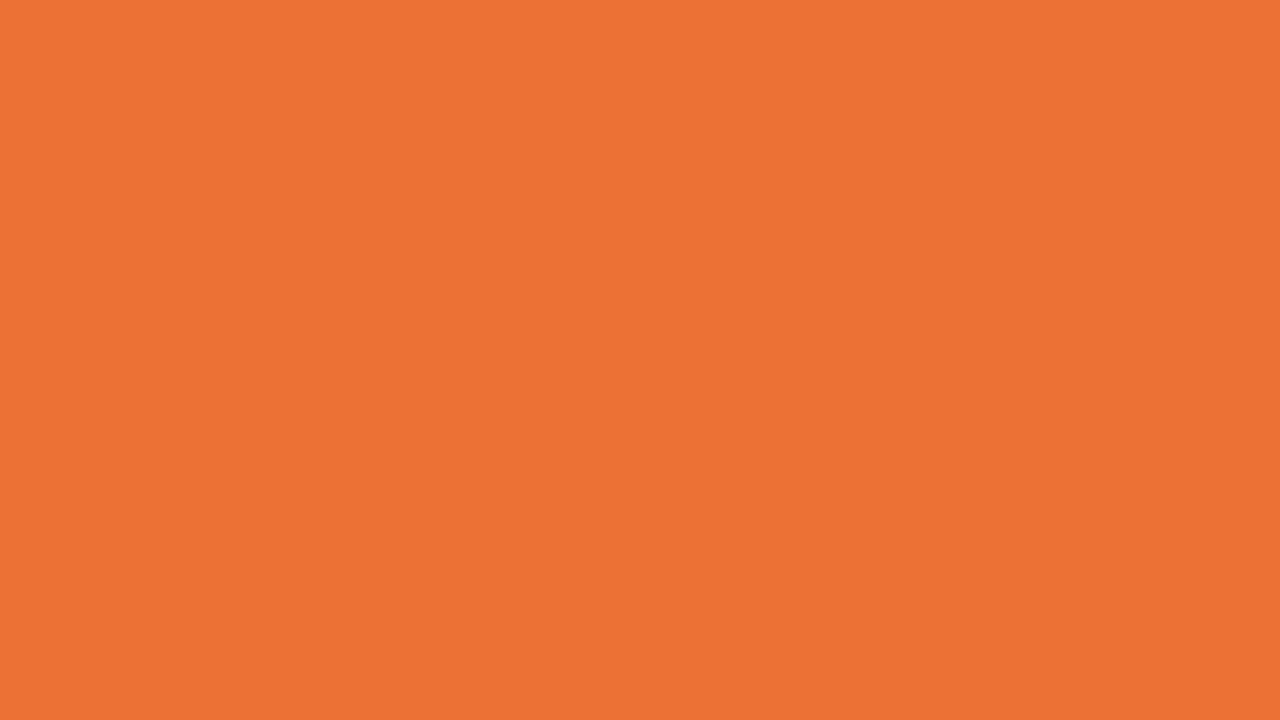 5 pessoas por equipe
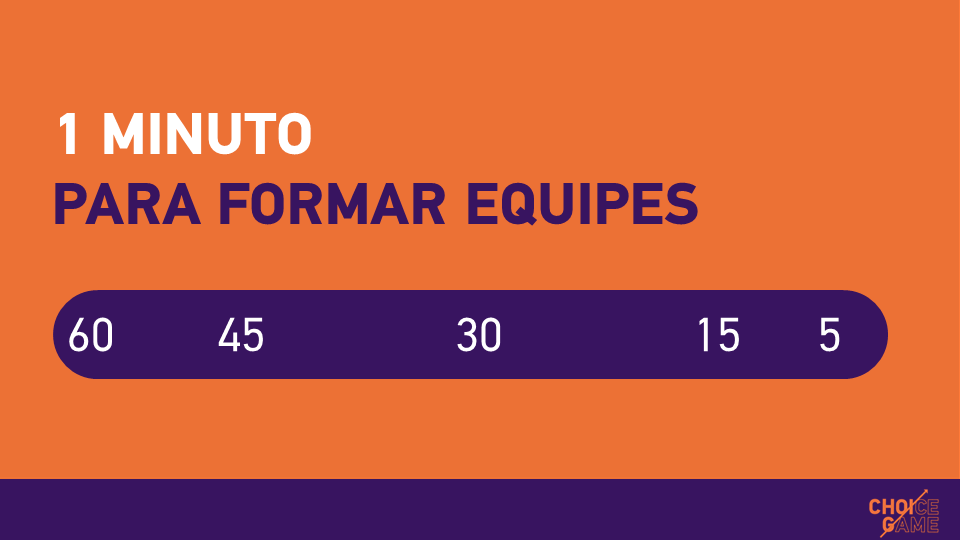 1 MINUTO
PARA FORMAR EQUIPES
60
45
30
15
5
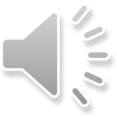 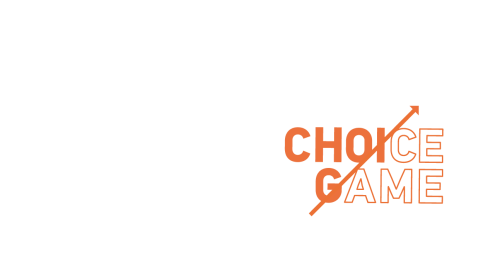 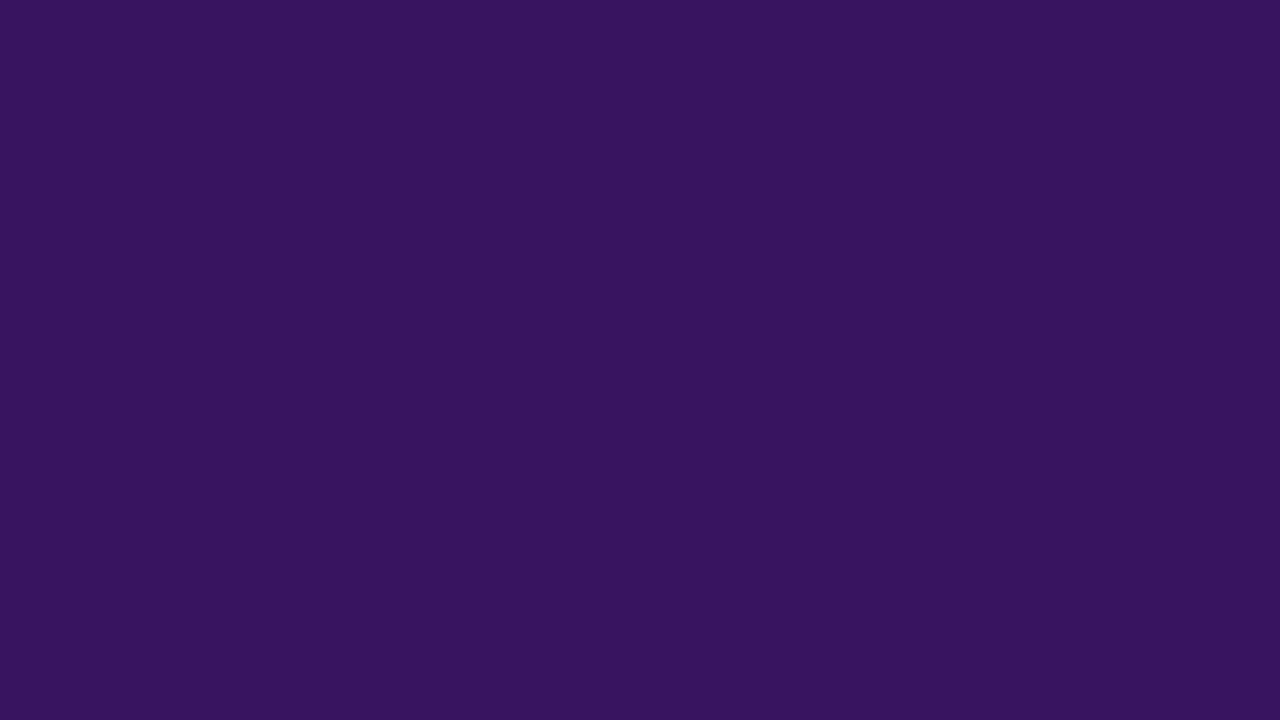 [Speaker Notes: A partir de agora, 1 minutos para formar as equipes.

(Relembrar quando faltar 30 segundos e 10 segundos). 

Obs: Controle bem o tempo. Caso os grupos estejam demorando, repita a instrução e os incentive a formar os grupos rapidamente.]
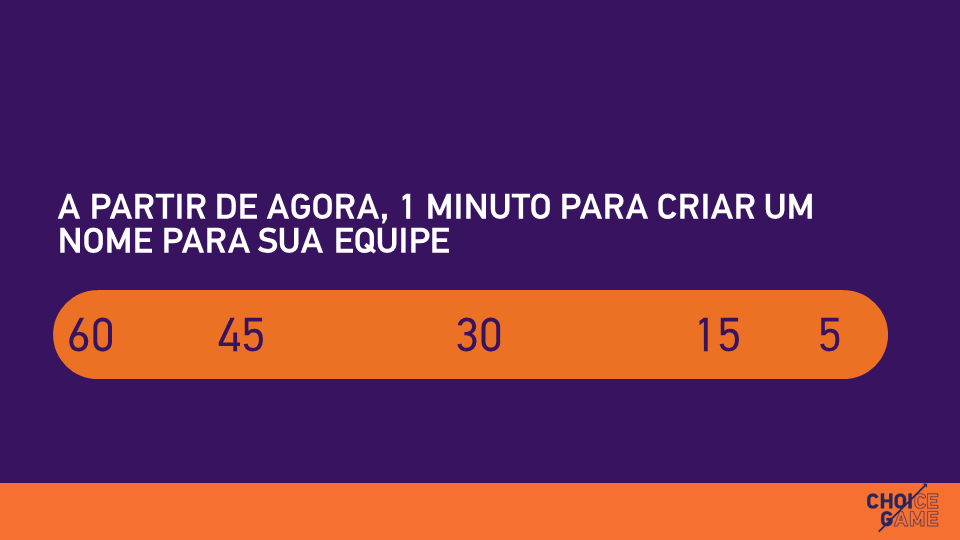 A PARTIR DE AGORA, 1 MINUTO PARA CRIAR UM NOME PARA SUA EQUIPE
60
45
30
15
5
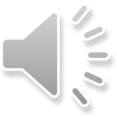 [Speaker Notes: A partir de agora, 1 minuto para criar um nome para sua equipe.

Observação: 
Tenha uma lousa, flipchart ou folha de papel para anotar os nomes das equipes. Uma dica é marcar os nomes na ordem em que estiverem organizados os grupos, para facilitar na hora de anotar os pontos do quiz.]
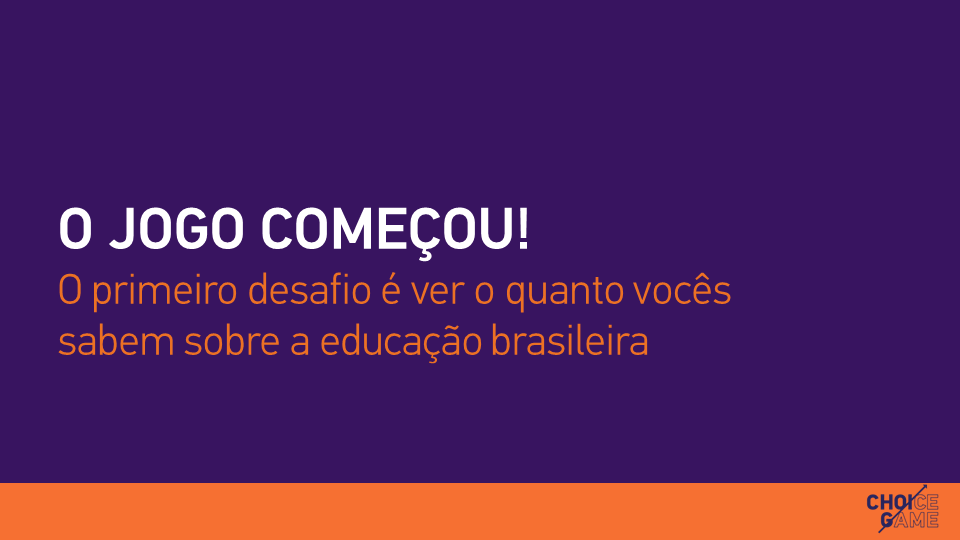 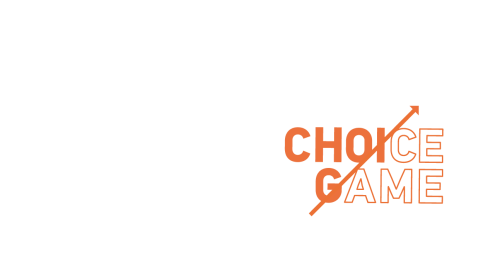 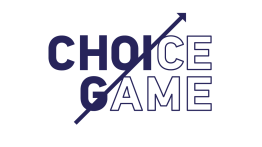 [Speaker Notes: O jogo começou e o primeiro desafio é ver o quanto vocês sabem sobre o setor de habitação no Brasil!]
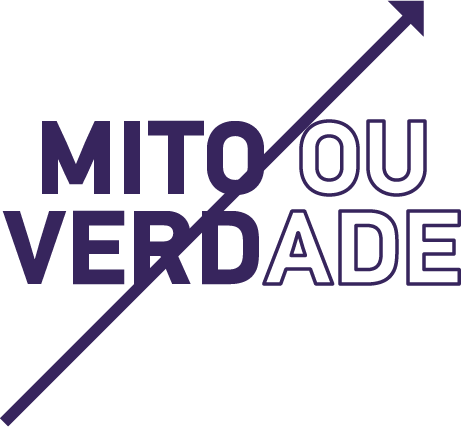 [Speaker Notes: E para isso, agora é hora do Quiz Mito ou Verdade.]
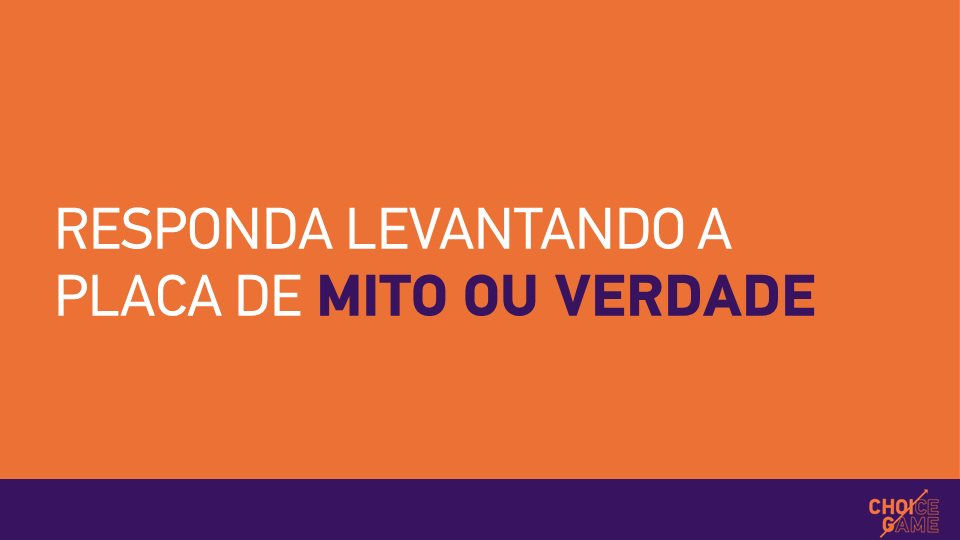 [Speaker Notes: A cada rodada, vocês terão que escolher se o dado apresentado é um mito ou verdade e levantar a plaquinha que acabaram de receber.]
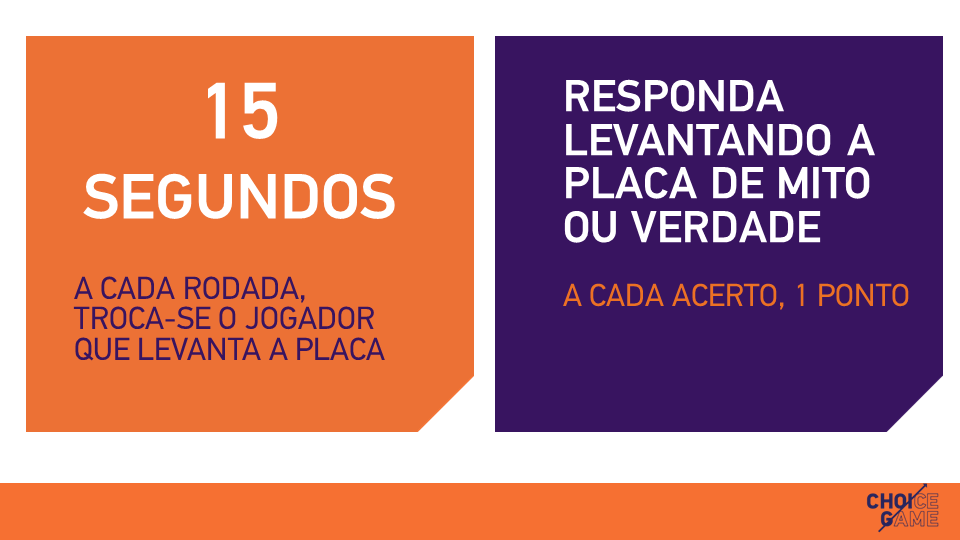 [Speaker Notes: Vocês terão 15 segundos para discutir e ao final do tempo, levantem a placa com a resposta. Mais uma regra: a cada rodada, uma pessoa diferente do grupo que levanta a placa.]
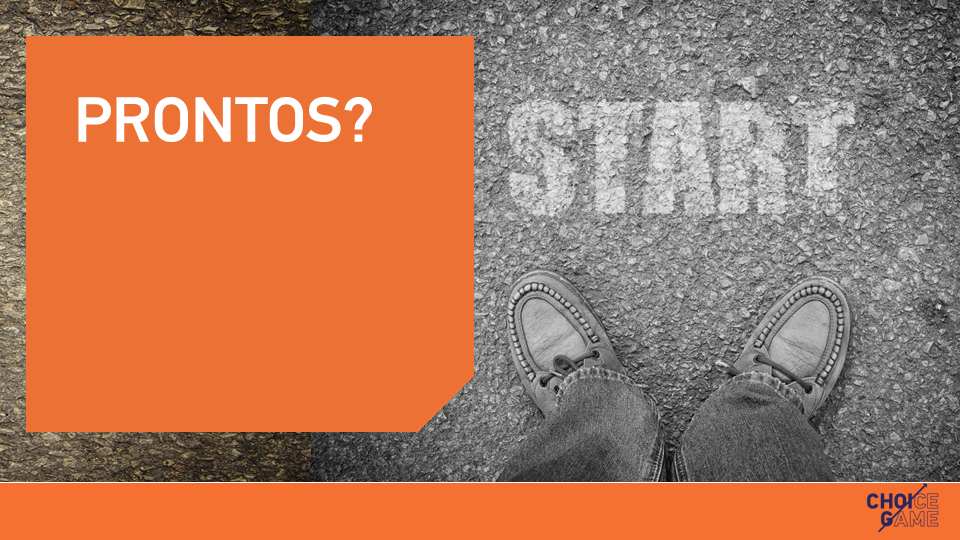 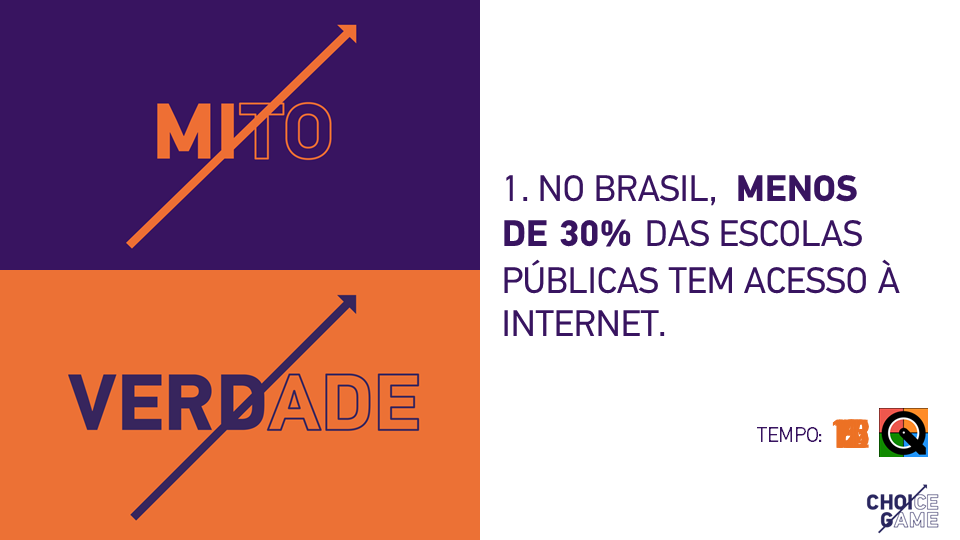 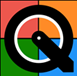 10
14
15
13
12
11
4
8
9
6
5
3
2
7
1
[Speaker Notes: Mito ou verdade?

NO BRASIL,  MENOS DE 30% DAS ESCOLAS PÚBLICAS TEM ACESSO À INTERNET.

Valendo, 15 segundos!

**após os 15 segundos**

Vamos ver se vocês acertaram?

IMPORTANTE:
Não passar para a próxima tela até o tempo acabar e todos levantarem as placas.

Dica: 
Para tornar o CHOICE Game mais dinâmico, é importante demonstrar energia no tom de voz e ao mesmo tempo criar um ambiente divertido.]
[Speaker Notes: É um mito pessoal. Parabéns para quem acertou.

Vamos saber por que é um mito? 

**espere todos ficarem em silêncio e passe para o próximo slide.**]
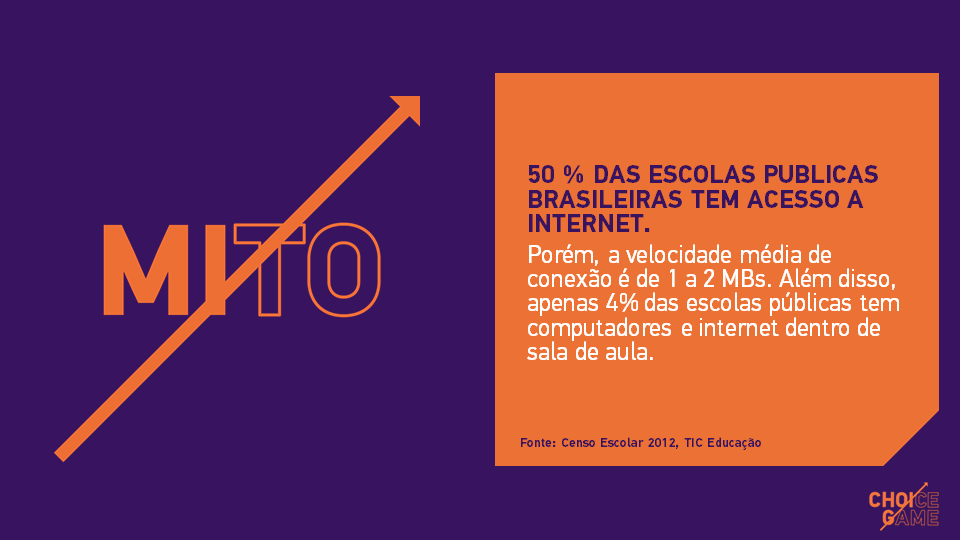 [Speaker Notes: 50 % DAS ESCOLAS PÚBLICAS BRASILEIRAS TÊM ACESSO À INTERNET.
Porém, a velocidade média de conexão é de 1 a 2 MBs. Além disso, apenas 4% das escolas públicas tem computadores e internet dentro de sala de aula.

**em nenhum momento, abra para dúvidas ou contestações dos dados, diga que o entendimento faz parte do jogo e siga em frente.**]
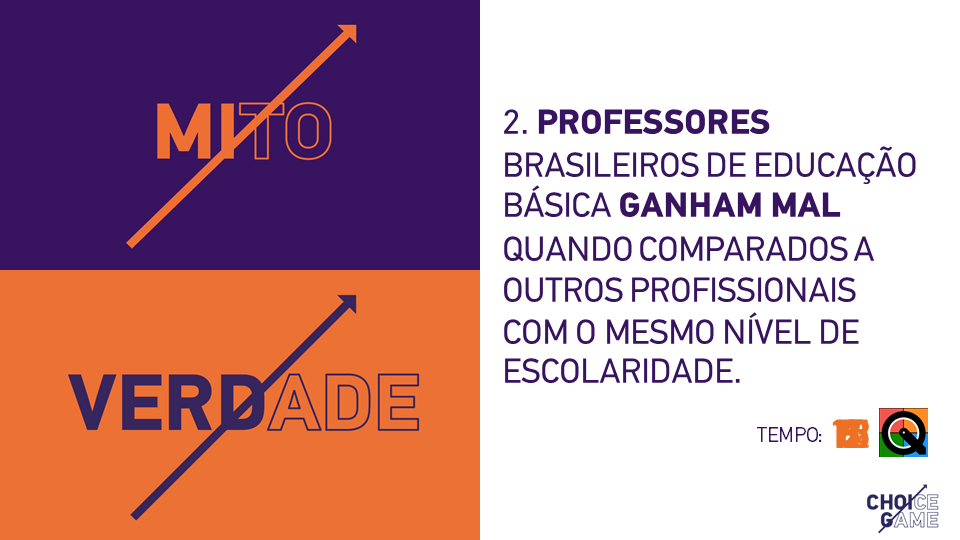 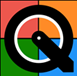 10
14
15
13
12
11
4
8
9
6
5
3
2
7
1
[Speaker Notes: Mito ou verdade?

PROFESSORES BRASILEIROS DE EDUCAÇÃO BÁSICA GANHAM MAL QUANDO COMPARADOS A OUTROS PROFISSIONAIS COM O MESMO NÍVEL DE ESCOLARIDADE.

Valendo, 15 segundos!

**após os 15 segundos**

Vamos ver se vocês acertaram?

IMPORTANTE:
Não passar para a próxima tela até o tempo acabar e todos levantarem as placas.

Dica: 
Para tornar o CHOICE Game mais dinâmico, é importante demonstrar energia no tom de voz e ao mesmo tempo criar um ambiente divertido.]
[Speaker Notes: A resposta certa é VERDADE.

Vamos saber por quê? 

**espere todos ficarem em silêncio e passe para o próximo slide.**]
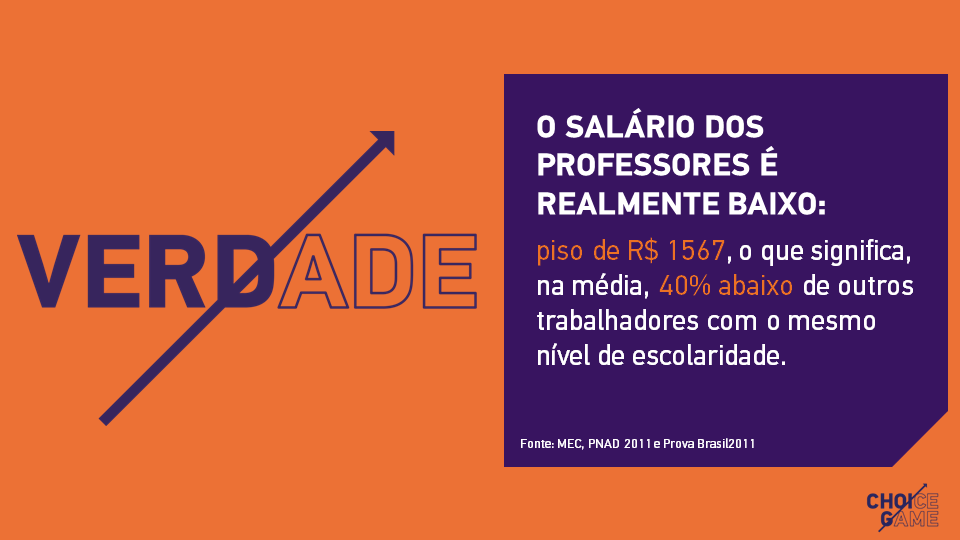 [Speaker Notes: O SALÁRIO DOS PROFESSORES É REALMENTE BAIXO: 
piso de R$ 1567, o que significa, na média, 40% abaixo de outros trabalhadores com o mesmo nível de escolaridade.

**em nenhum momento, abra para dúvidas ou contestações dos dados, diga que o entendimento faz parte do jogo e siga em frente.**]
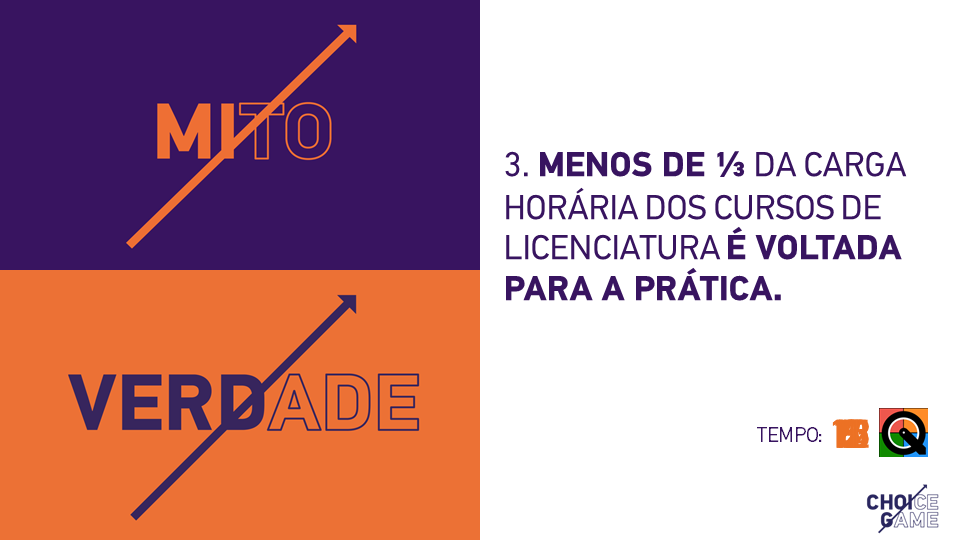 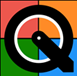 10
14
15
13
12
11
4
8
9
6
5
3
2
7
1
[Speaker Notes: Mito ou verdade?

MENOS DE ⅓ DAS DISCIPLINAS DOS CURSOS SUPERIORES DE PEDAGOGIA E LICENCIATURA SÃO VOLTADAS PARA A PRÁTICA.

Valendo, 15 segundos!

**após os 15 segundos**

Vamos ver se vocês acertaram?

IMPORTANTE:
Não passar para a próxima tela até o tempo acabar e todos levantarem as placas.

Dica: 
Para tornar o CHOICE Game mais dinâmico, é importante demonstrar energia no tom de voz e ao mesmo tempo criar um ambiente divertido.]
[Speaker Notes: A resposta certa é VERDADE.

Vamos saber por quê? 

**espere todos ficarem em silêncio e passe para o próximo slide.**]
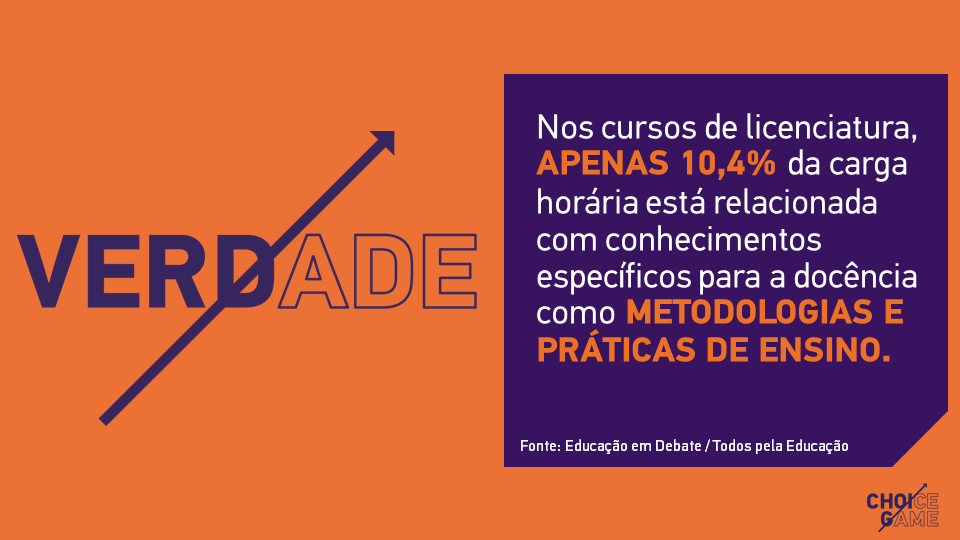 [Speaker Notes: Nos cursos de licenciatura, APENAS 10,4% da carga horária está relacionada com conhecimentos específicos para a docência como METODOLOGIAS E PRÁTICAS DE ENSINO. 

**em nenhum momento, abra para dúvidas ou contestações dos dados, diga que o entendimento faz parte do jogo e siga em frente.**]
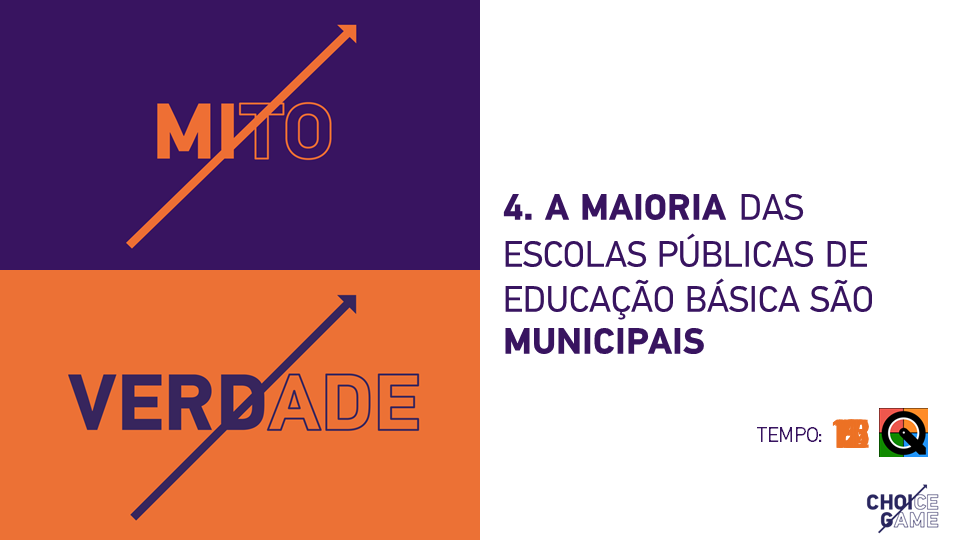 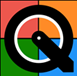 10
14
15
13
12
11
4
8
9
6
5
3
2
7
1
[Speaker Notes: Mito ou verdade?

A MAIORIA DAS ESCOLAS PÚBLICAS DE EDUCAÇÃO BÁSICA SÃO MUNICIPAIS

Valendo, 15 segundos!

**após os 15 segundos**

Vamos ver se vocês acertaram?

IMPORTANTE:
Não passar para a próxima tela até o tempo acabar e todos levantarem as placas.

Dica: 
Para tornar o CHOICE Game mais dinâmico, é importante demonstrar energia no tom de voz e ao mesmo tempo criar um ambiente divertido.]
[Speaker Notes: A resposta certa é VERDADE.

Vamos saber por quê? 

**espere todos ficarem em silêncio e passe para o próximo slide.**]
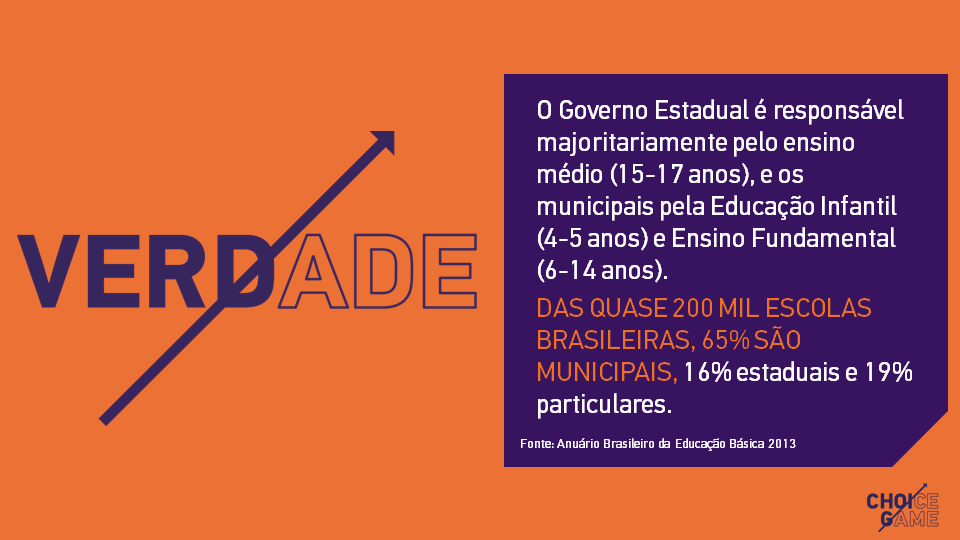 [Speaker Notes: DAS QUASE 200 MIL ESCOLAS BRASILEIRAS, 65% SÃO MUNICIPAIS, 16% estaduais e 19% particulares.

**em nenhum momento, abra para dúvidas ou contestações dos dados, diga que o entendimento faz parte do jogo e siga em frente.**]
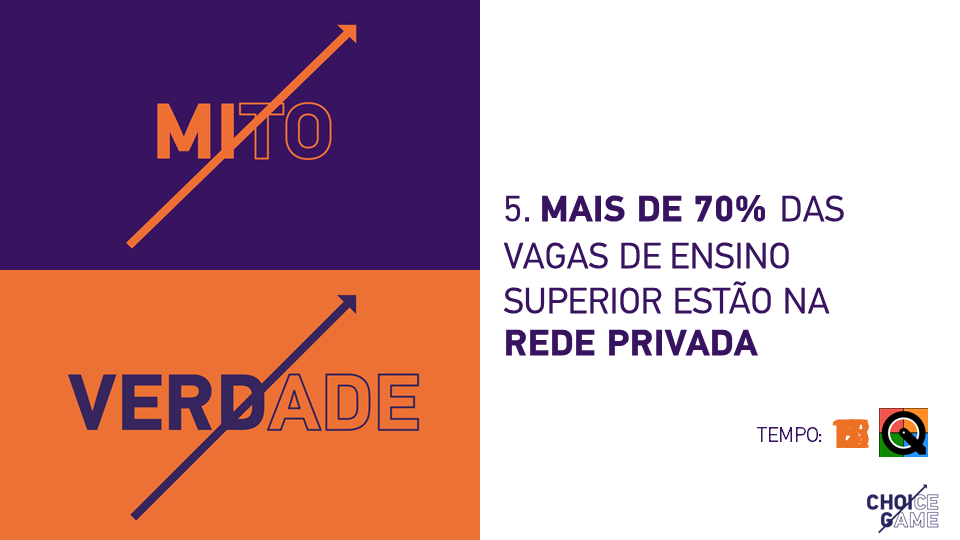 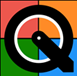 10
14
15
13
12
11
4
8
9
6
5
3
2
7
1
[Speaker Notes: Mito ou verdade?

MAIS DE 70% DAS VAGAS DE ENSINO SUPERIOR ESTÃO NA REDE PRIVADA

Valendo, 15 segundos!

**após os 15 segundos**

Vamos ver se vocês acertaram?

IMPORTANTE:
Não passar para a próxima tela até o tempo acabar e todos levantarem as placas.

Dica: 
Para tornar o CHOICE Game mais dinâmico, é importante demonstrar energia no tom de voz e ao mesmo tempo criar um ambiente divertido.]
[Speaker Notes: A resposta certa é VERDADE.

Vamos saber por quê? 

**espere todos ficarem em silêncio e passe para o próximo slide.**]
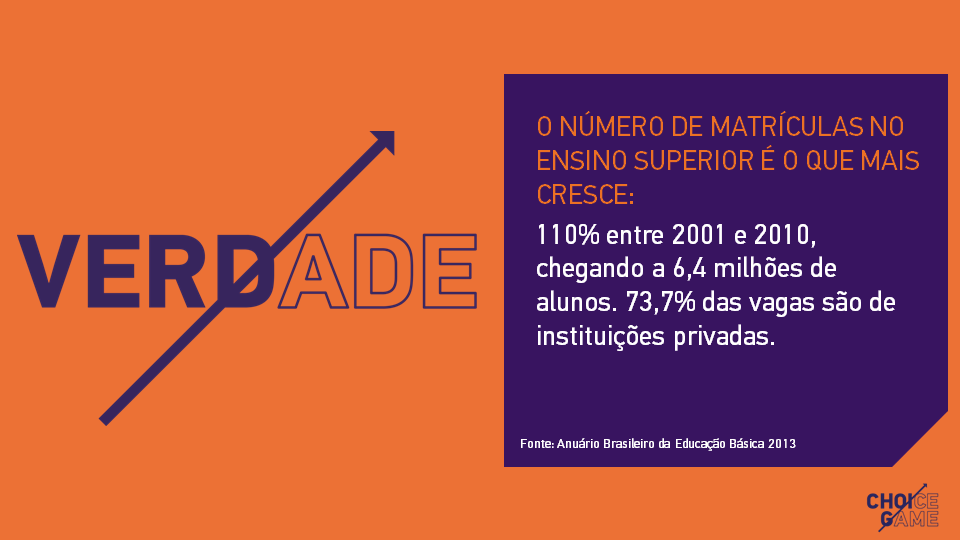 [Speaker Notes: O NÚMERO DE MATRÍCULAS NO ENSINO SUPERIOR É O QUE MAIS CRESCE: 
110% entre 2001 e 2010, chegando a 6,4 milhões de alunos. 73,7% das vagas são de instituições privadas.

**em nenhum momento, abra para dúvidas ou contestações dos dados, diga que o entendimento faz parte do jogo e siga em frente.**]
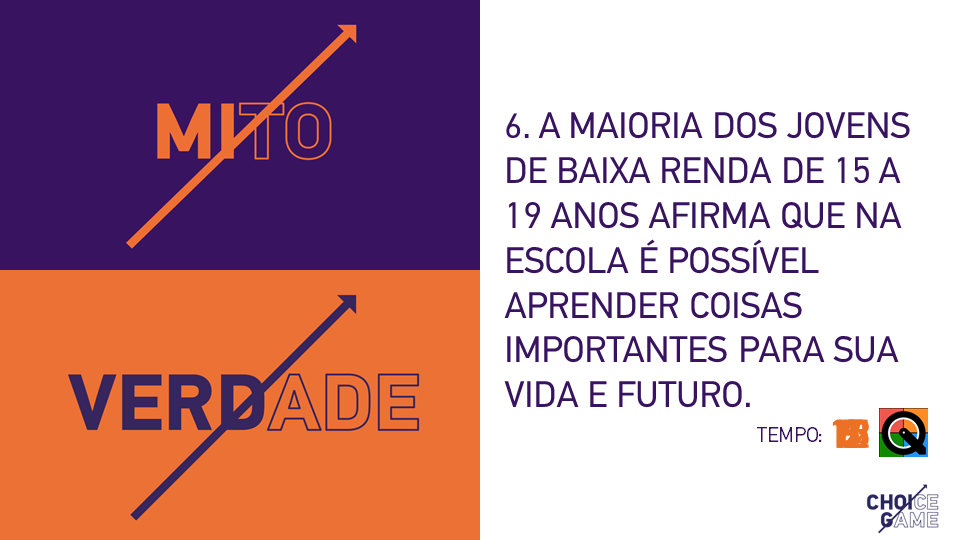 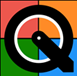 10
14
15
13
12
11
4
8
9
6
5
3
2
7
1
[Speaker Notes: Mito ou verdade?

A MAIORIA DOS JOVENS  DE BAIXA RENDA DE 15 A 19 ANOS AFIRMA QUE NA ESCOLA É POSSÍVEL APRENDER COISAS IMPORTANTES PARA SUA VIDA E FUTURO.

Valendo, 15 segundos!

**após os 15 segundos**

Vamos ver se vocês acertaram?

IMPORTANTE:
Não passar para a próxima tela até o tempo acabar e todos levantarem as placas.

Dica: 
Para tornar o CHOICE Game mais dinâmico, é importante demonstrar energia no tom de voz e ao mesmo tempo criar um ambiente divertido.]
[Speaker Notes: A resposta certa é VERDADE.

Vamos saber por quê? 

**espere todos ficarem em silêncio e passe para o próximo slide.**]
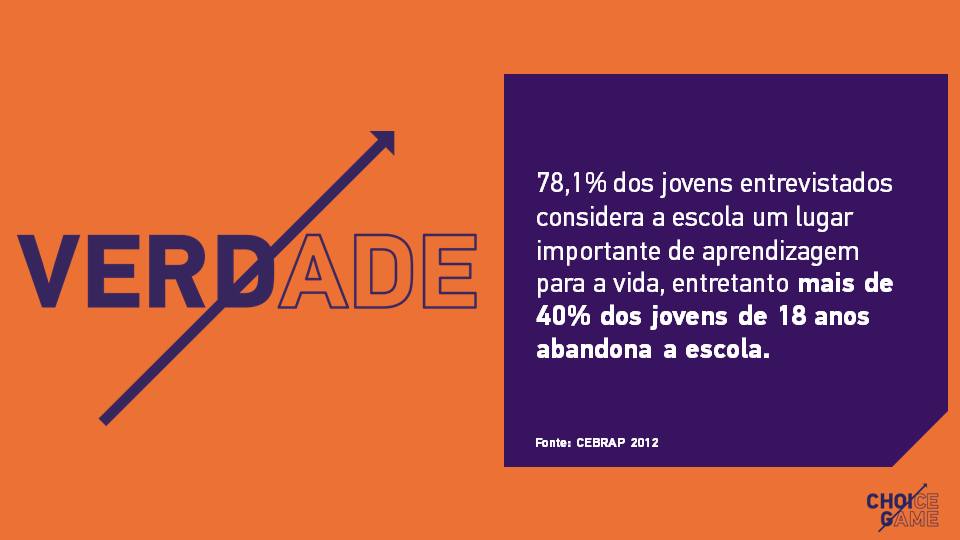 [Speaker Notes: 78,1% dos jovens entrevistados considera a escola um lugar importante de aprendizagem para a vida, entretanto mais de 40% dos jovens de 18 anos abandona a escola.

**em nenhum momento, abra para dúvidas ou contestações dos dados, diga que o entendimento faz parte do jogo e siga em frente.**]
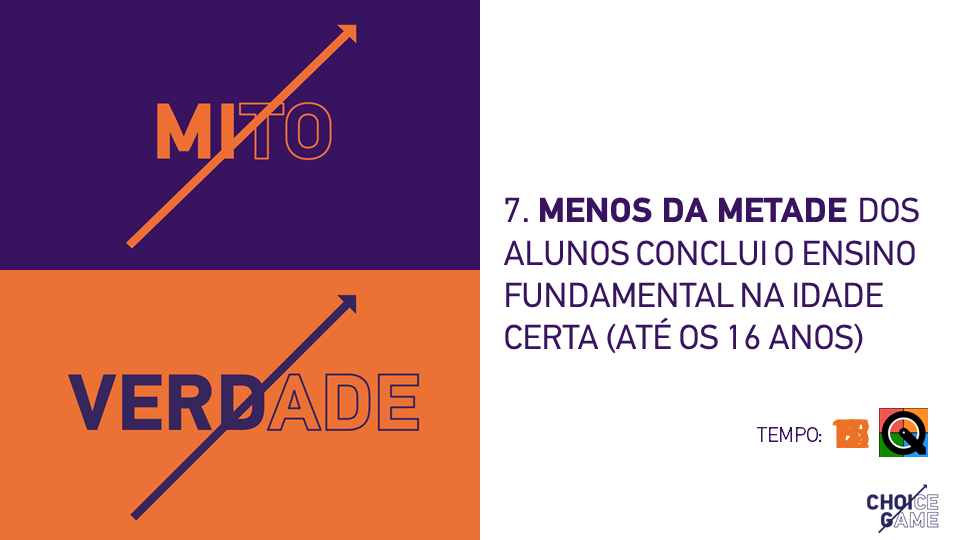 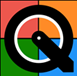 10
14
15
13
12
11
4
8
9
6
5
3
2
7
1
[Speaker Notes: Mito ou verdade?

MENOS DA METADE DOS ALUNOS CONCLUI O ENSINO FUNDAMENTAL NA IDADE CERTA (ATÉ OS 16 ANOS)

Valendo, 15 segundos!

**após os 15 segundos**

Vamos ver se vocês acertaram?

IMPORTANTE:
Não passar para a próxima tela até o tempo acabar e todos levantarem as placas.

Dica: 
Para tornar o CHOICE Game mais dinâmico, é importante demonstrar energia no tom de voz e ao mesmo tempo criar um ambiente divertido.]
[Speaker Notes: É um mito pessoal. Parabéns para quem acertou.

Vamos saber por que é um mito? 

**espere todos ficarem em silêncio e passe para o próximo slide.**]
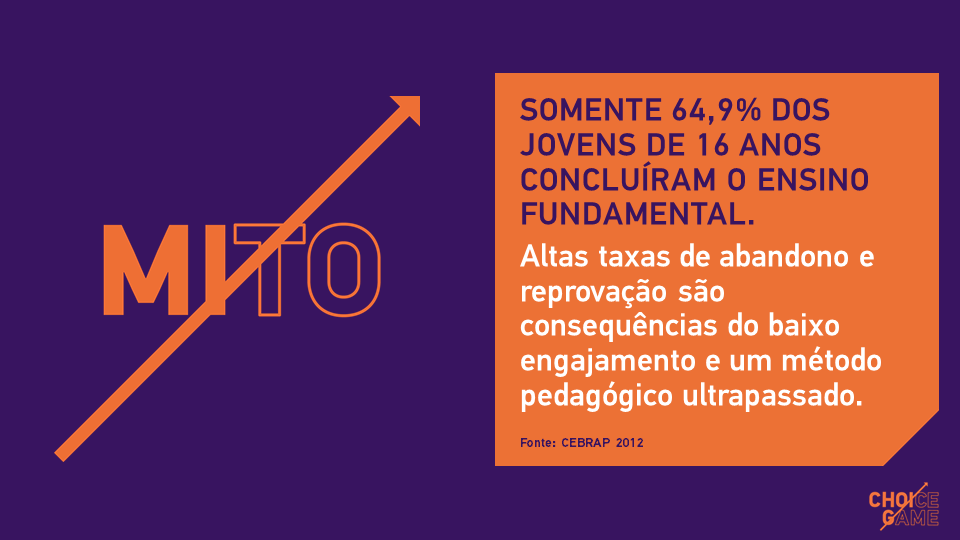 [Speaker Notes: SOMENTE 64,9% DOS JOVENS DE 16 ANOS CONCLUÍRAM O ENSINO FUNDAMENTAL.

**em nenhum momento, abra para dúvidas ou contestações dos dados, diga que o entendimento faz parte do jogo e siga em frente.**]
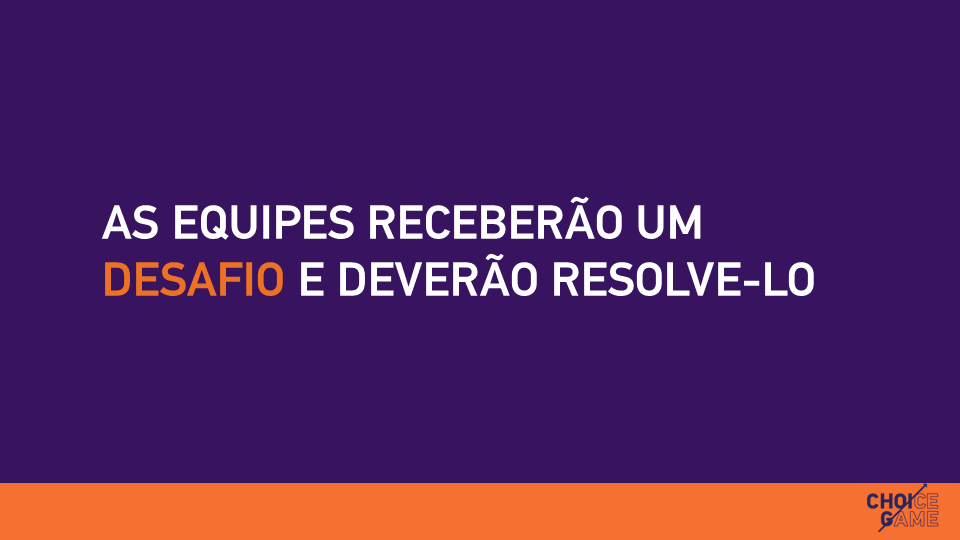 [Speaker Notes: AS EQUIPES RECEBERÃO UM DESAFIO E DEVERÃO RESOLVE-LO]
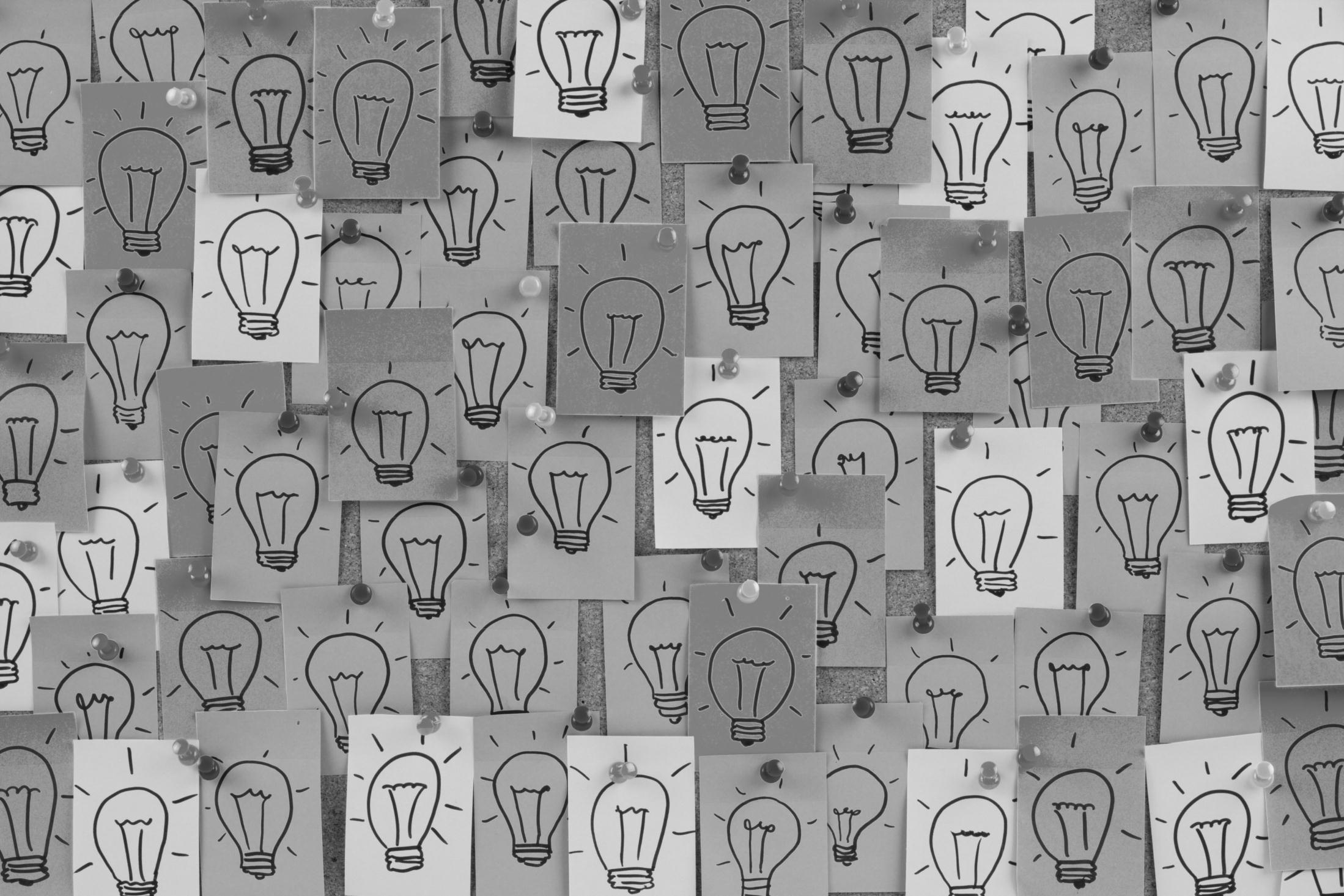 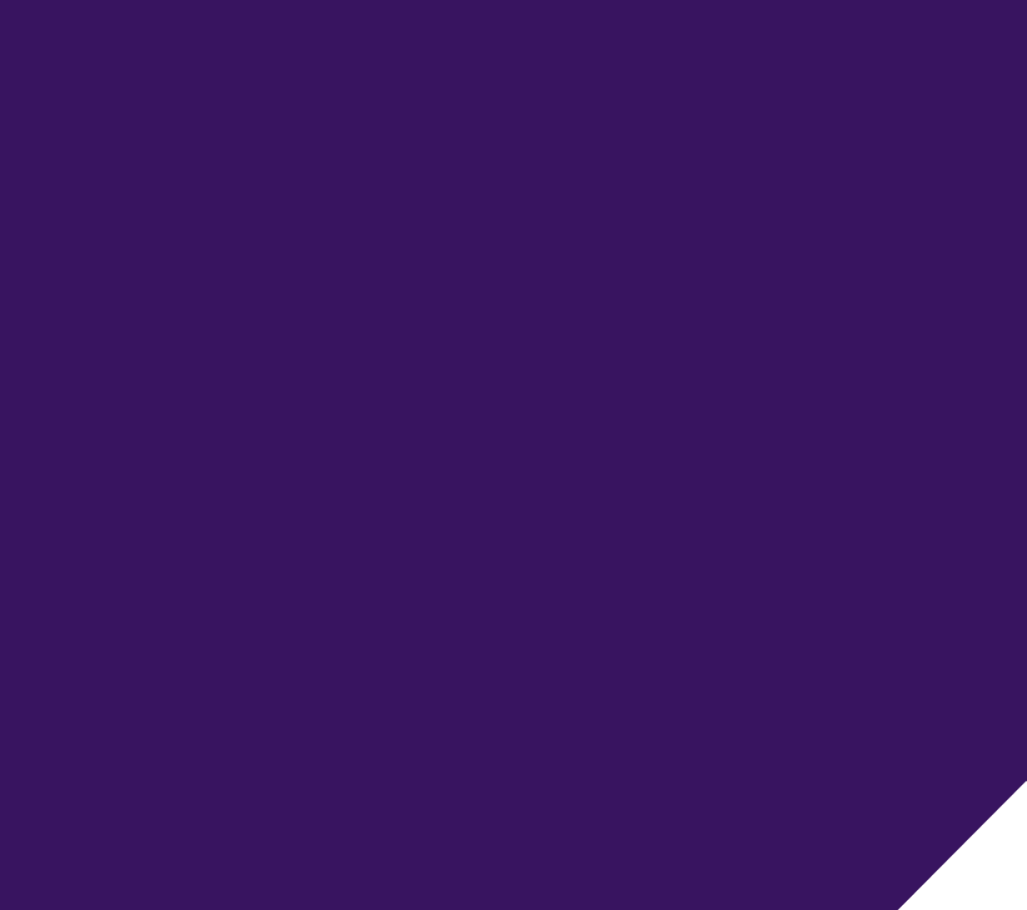 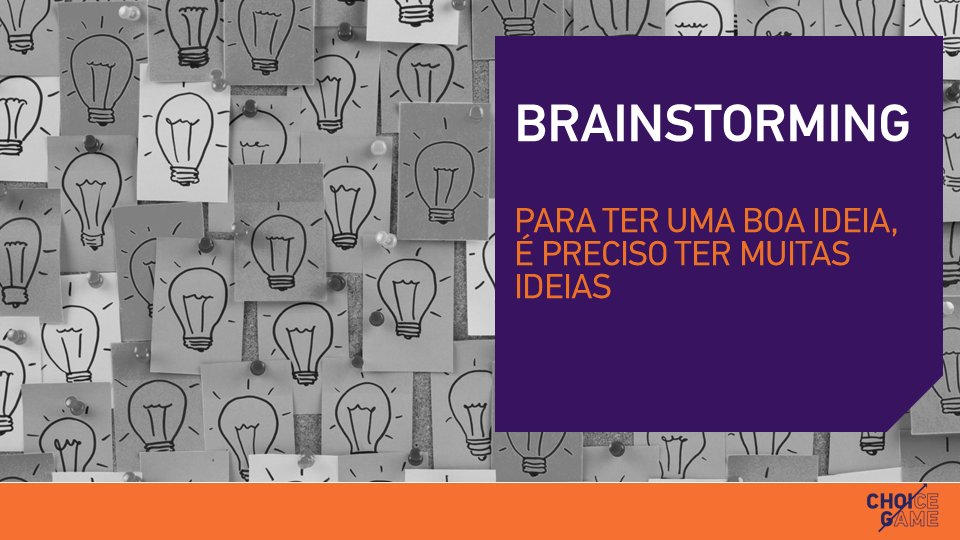 BRAINSTORMING

PARA TER UMA BOA IDEIA, É PRECISO TER MUITAS IDEIAS
[Speaker Notes: E para ter uma boa ideia, é preciso ter muitas ideias. Nessa etapa, vocês deverão realizar um brainstorming. Vamos ver algumas dicas:]
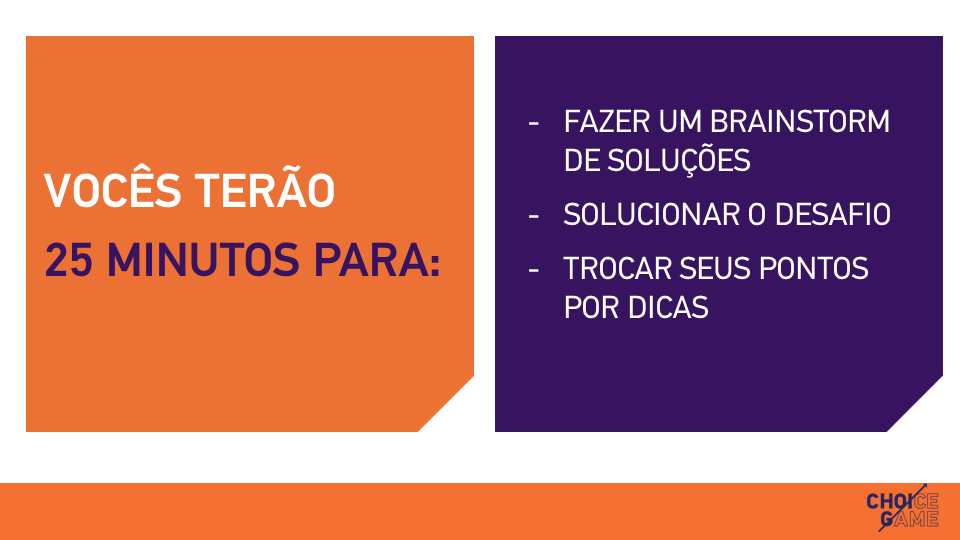 [Speaker Notes: VOCÊS TERÃO 
25 MINUTOS PARA:

FAZER UM BRAINSTORM DE SOLUÇÕES
SOLUCIONAR O DESAFIO
TROCAR SEUS PONTOS POR DICAS]
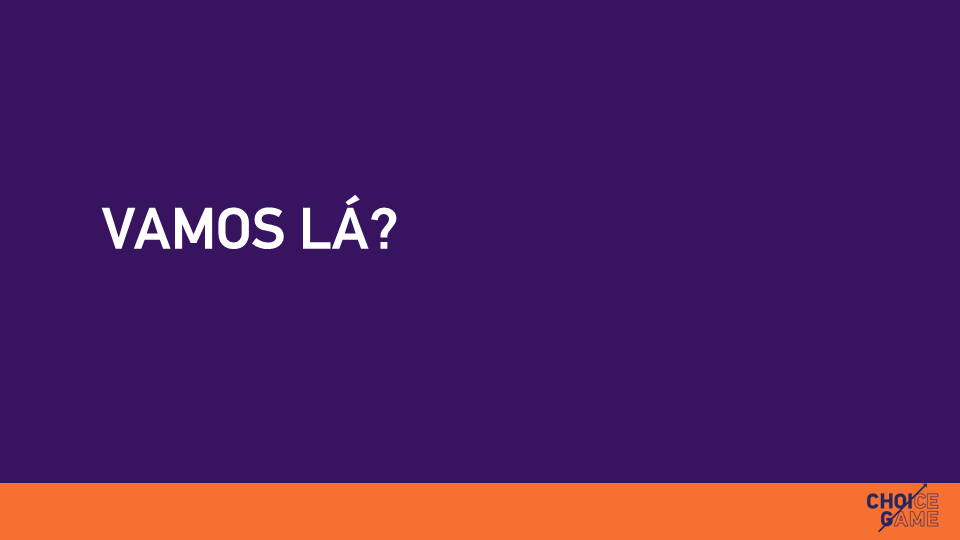 VAMOS LÁ?
[Speaker Notes: VAMOS LÁ?]
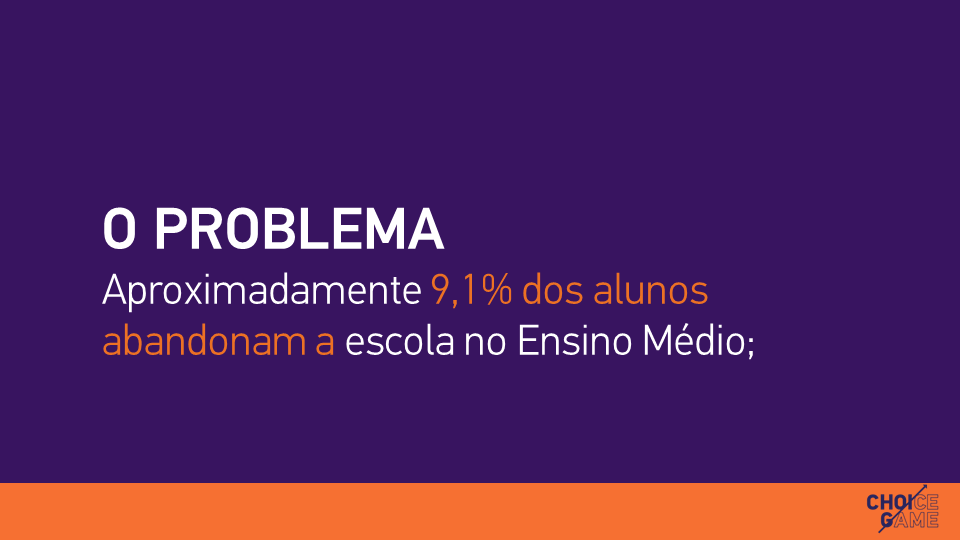 [Speaker Notes: Antes de dar o desafio de vocês, vou explicar mais sobre um problema da educação no Brasil.

Há um dado que mostra que aproximadamente 9,1% dos alunos abandonam a escola no Ensino Médio;]
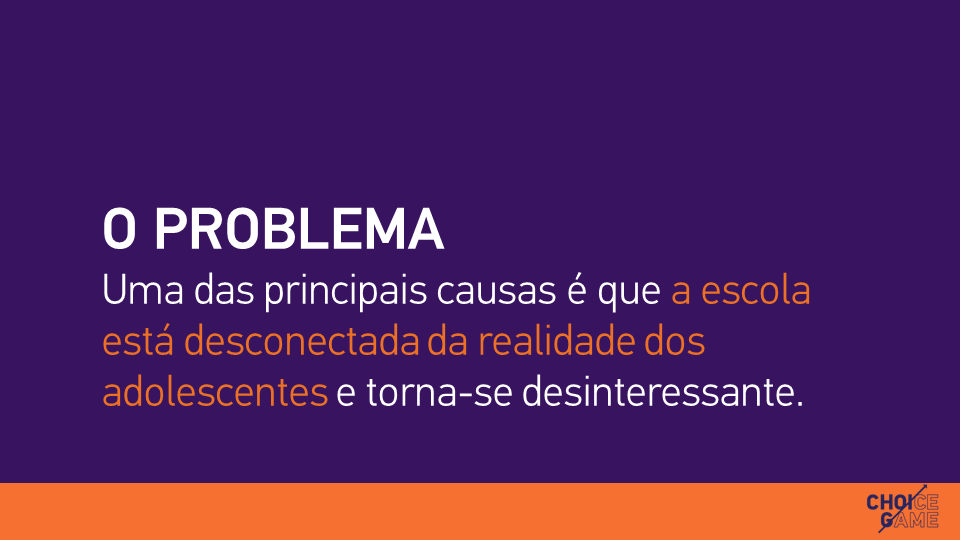 [Speaker Notes: Existem vários fatores que levam a isso, mas uma das principais causas é que a escola está desconectada da realidade dos adolescentes e torna-se desinteressante.]
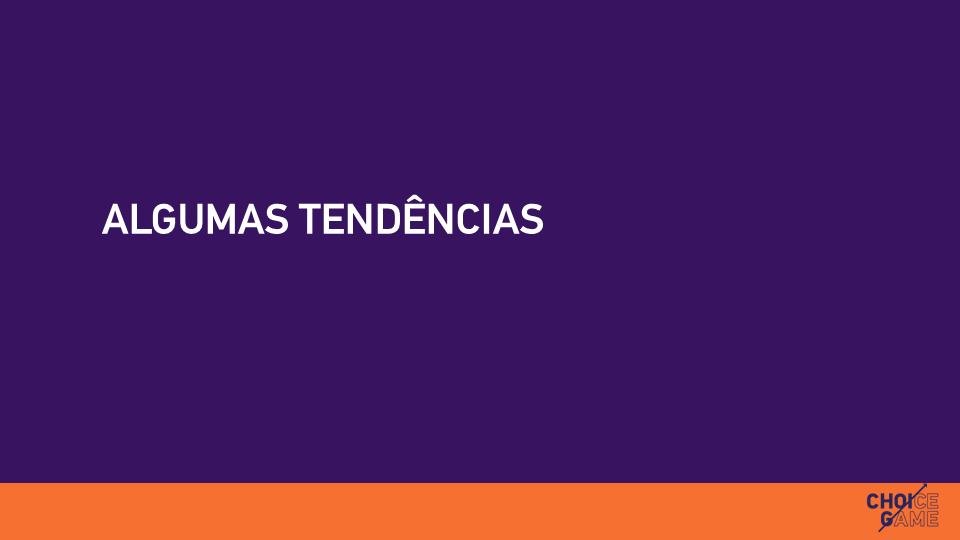 [Speaker Notes: Além de entender do problema, vou apresentar também algumas tendências que estão acontecendo no mundo nessa área.]
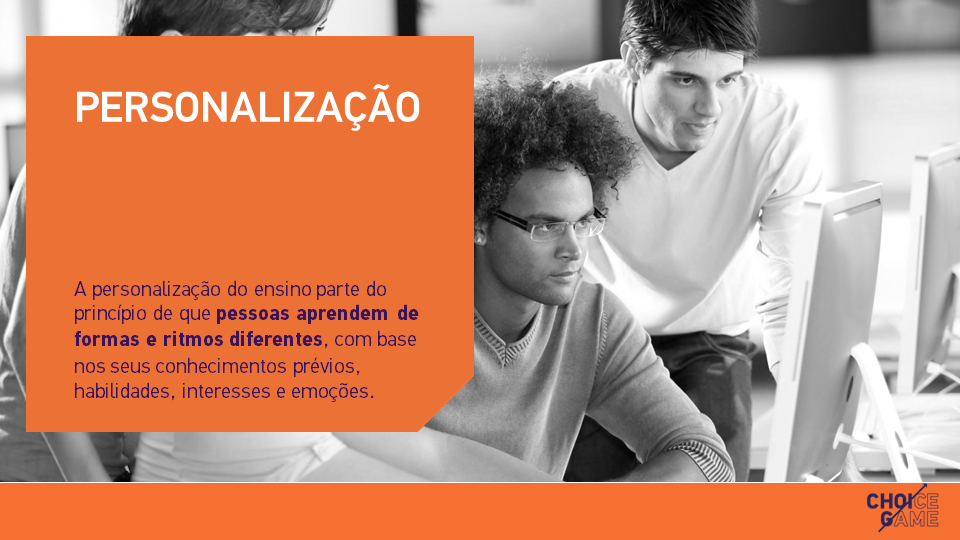 [Speaker Notes: Também existe a personalização do ensino, que parte do princípio de que pessoas aprendem de formas e ritmos diferentes, com base nos seus conhecimentos prévios, habilidades, interesses e emoções]
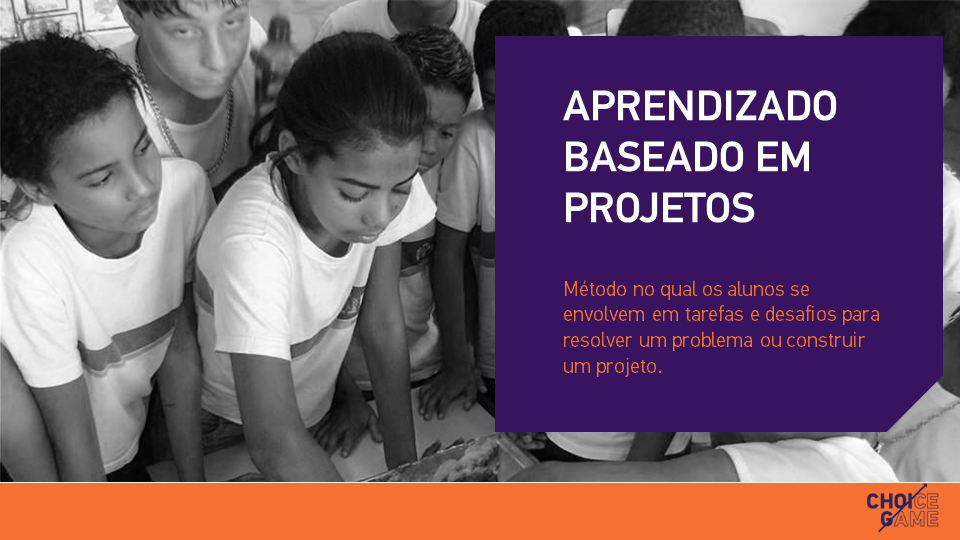 [Speaker Notes: E o APRENDIZADO BASEADO EM PROJETOS

Método no qual os alunos se envolvem em tarefas e desafios para resolver um problema ou construir um projeto.

Saiba mais: http://porvir.org/wiki/educacao-baseada-em-projetos]
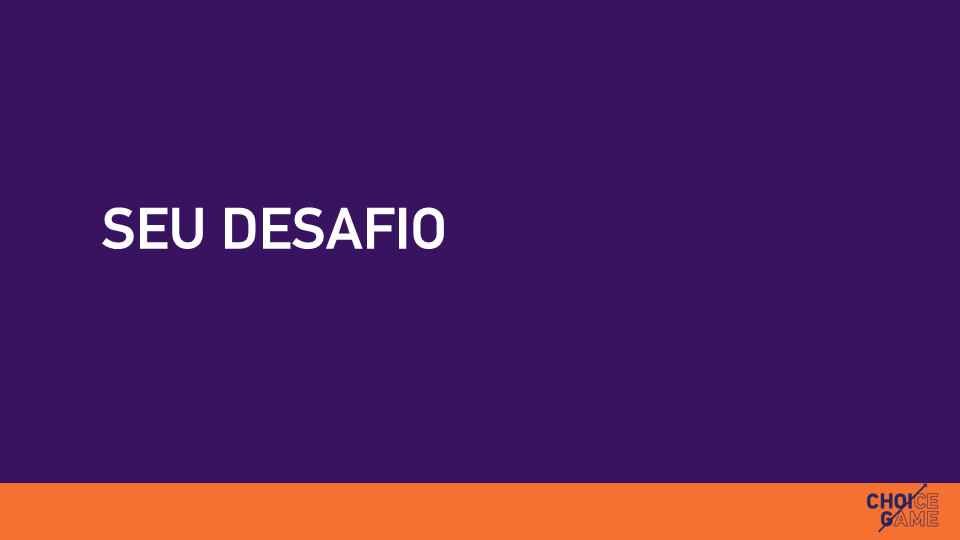 SEU DESAFIO
[Speaker Notes: O Desafio que vocês devem solucionar é:]
25 MINUTOS PARA

Criar um projeto ou negócio social pioneiro que torne a escola mais interessante e contribua para reduzir a evasão no ensino médio!
Critérios:
Projeto (início, meio e fim)
Potencial de venda para captação de recursos 
Gerenciamento de acordo com realidade de São Mateus do Maranhão (educação na localidade, estrutura, atuação geográfica)
Potencial replicação para outras cidades
[Speaker Notes: CRIAR UM NEGÓCIO DE IMPACTO SOCIAL QUE TORNE A ESCOLA MAIS INTERESSANTE E CONTRIBUA PARA REDUZIR A EVASÃO NO ENSINO MÉDIO

CRITÉRIOS:
GERAR RECEITA A PARTIR DA VENDA DE UM PRODUTO OU SERVIÇO
O PRODUTO OU SERVIÇO DEVE CONTRIBUIR PARA REDUZIR O PROBLEMA CITADO
NÃO PODE DEPENDER DE DOAÇÕES
NÃO PODE SER UMA CAMPANHA OU PROJETO COM DURAÇÃO LIMITADA

O TEMPO TOTAL É DE 25 MINUTOS. 
Lembrem-se de trocar as dicas.]
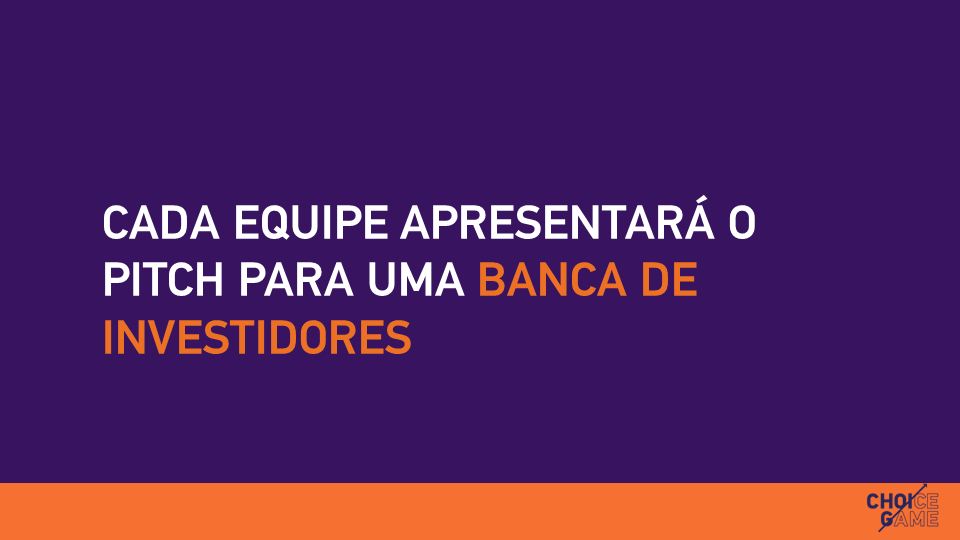 CADA EQUIPE APRESENTARÁ O PITCH PARA UMA BANCA DE INVESTIDORES
[Speaker Notes: Agora que vocês já criaram uma ideia de negócio de impacto social, realizaremos uma rodada de captação de investimentos.

Cada equipe apresentará o pitch para uma banca de investidores.

Mas o que é um pitch? 
Quando falamos de startups, pitch é o discurso de venda. Apesar da palavra não ter nenhuma restrição de aplicação, em geral faz referência ao discurso feito para investidores, onde objetivo principal do discurso neste caso é conseguir investimento para executar o modelo de negócios.]
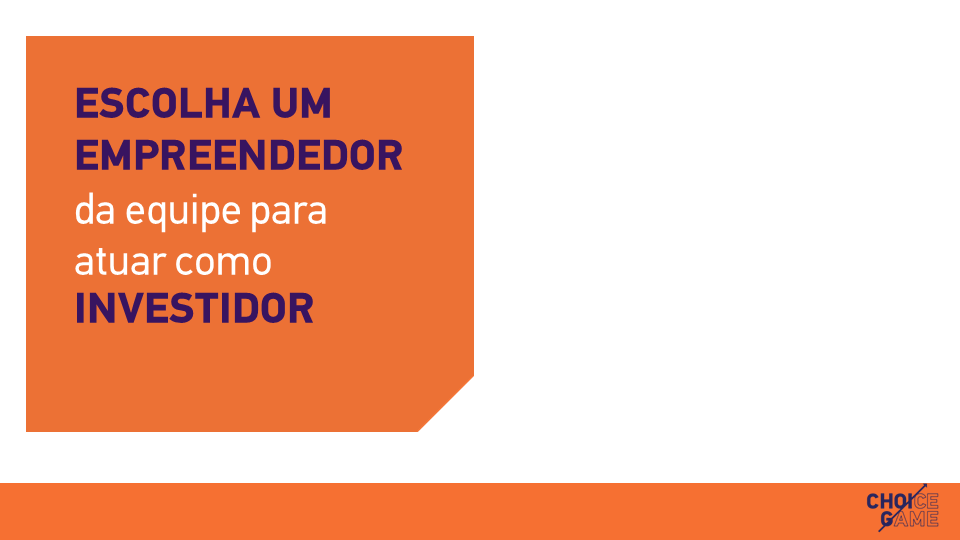 MEMBRO
[Speaker Notes: Para essa etapa, escolham um empreendedor que sairá da equipe e atuará como investidor.]
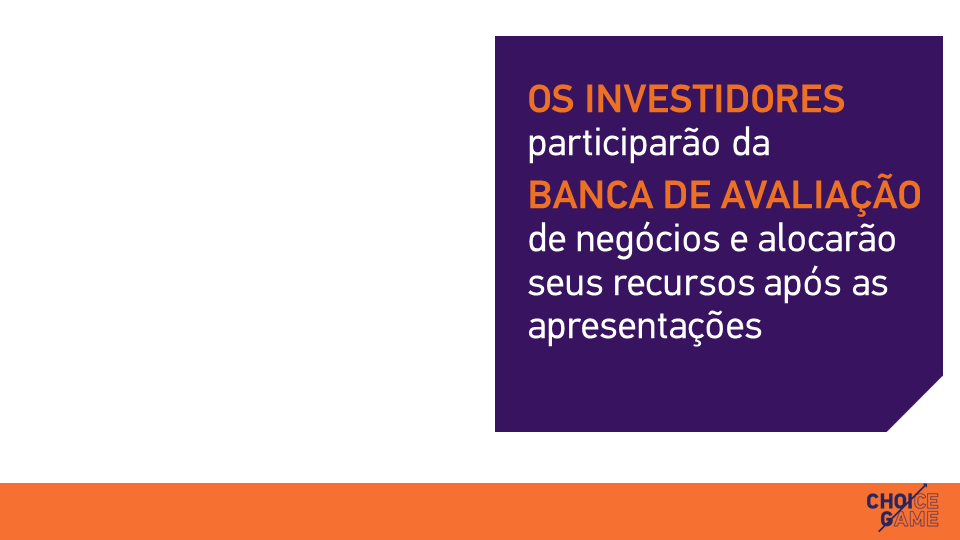 [Speaker Notes: OS INVESTIDORES participarão da BANCA DE AVALIAÇÃO de negócios e alocarão seus recursos após as apresentações]
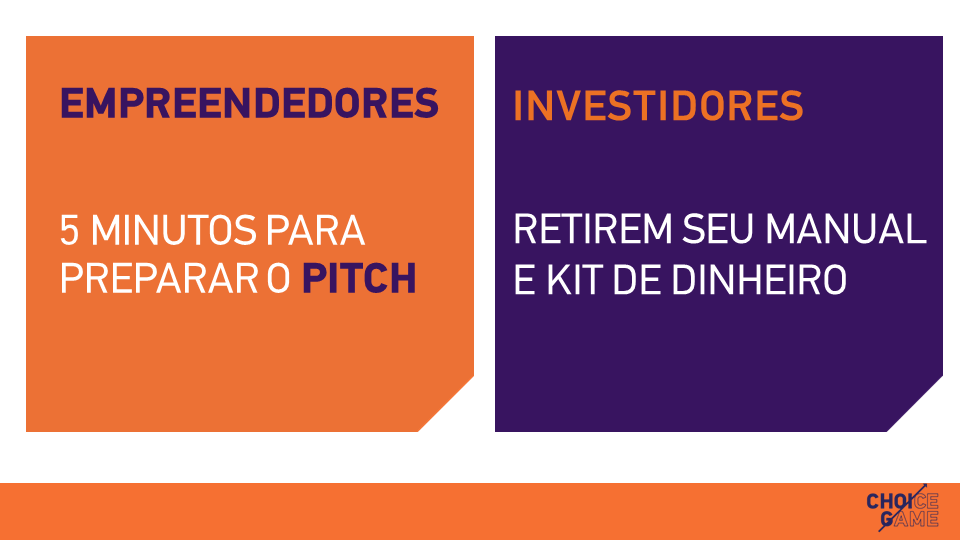 UNIVERSITÁRIOS
[Speaker Notes: Empreendedores, vocês terão 5 minutos para preparar o pitch e receberão um material (folha do pitch) que pode ajuda-los nessa construção.

Investidores, retirem seu manual e kit de dinheiro.

*****************
Nessa hora, os investidores saem de seus grupos e você Embaixador deve montar a sala para a próxima etapa.
Preferencialmente, forme uma fila na frente da sala  para acomodar os investidores e dar a impressão de que é um momento diferente.]
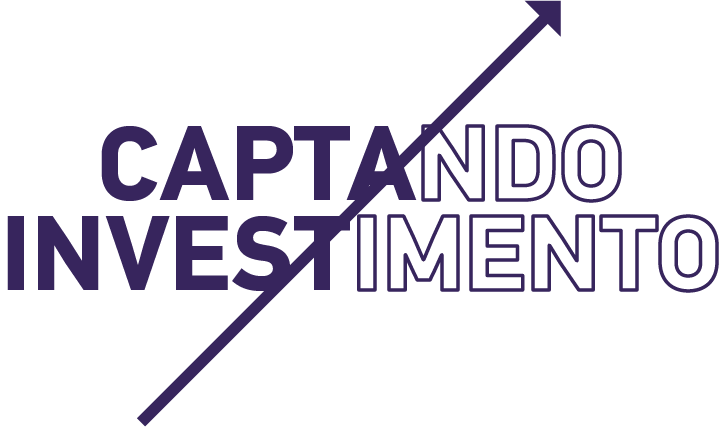 [Speaker Notes: Chegou a hora de captar investimentos.

A sala já deve estar montada e deve haver uma fila de cadeiras para os investidores, na frente da sala. Deve haver algum espaço reservado para os empreendedores sairem de seus grupos e ficarem assistindo as apresentações, para evitar que fiquem conversando e continuem trabalhando na ideia.]
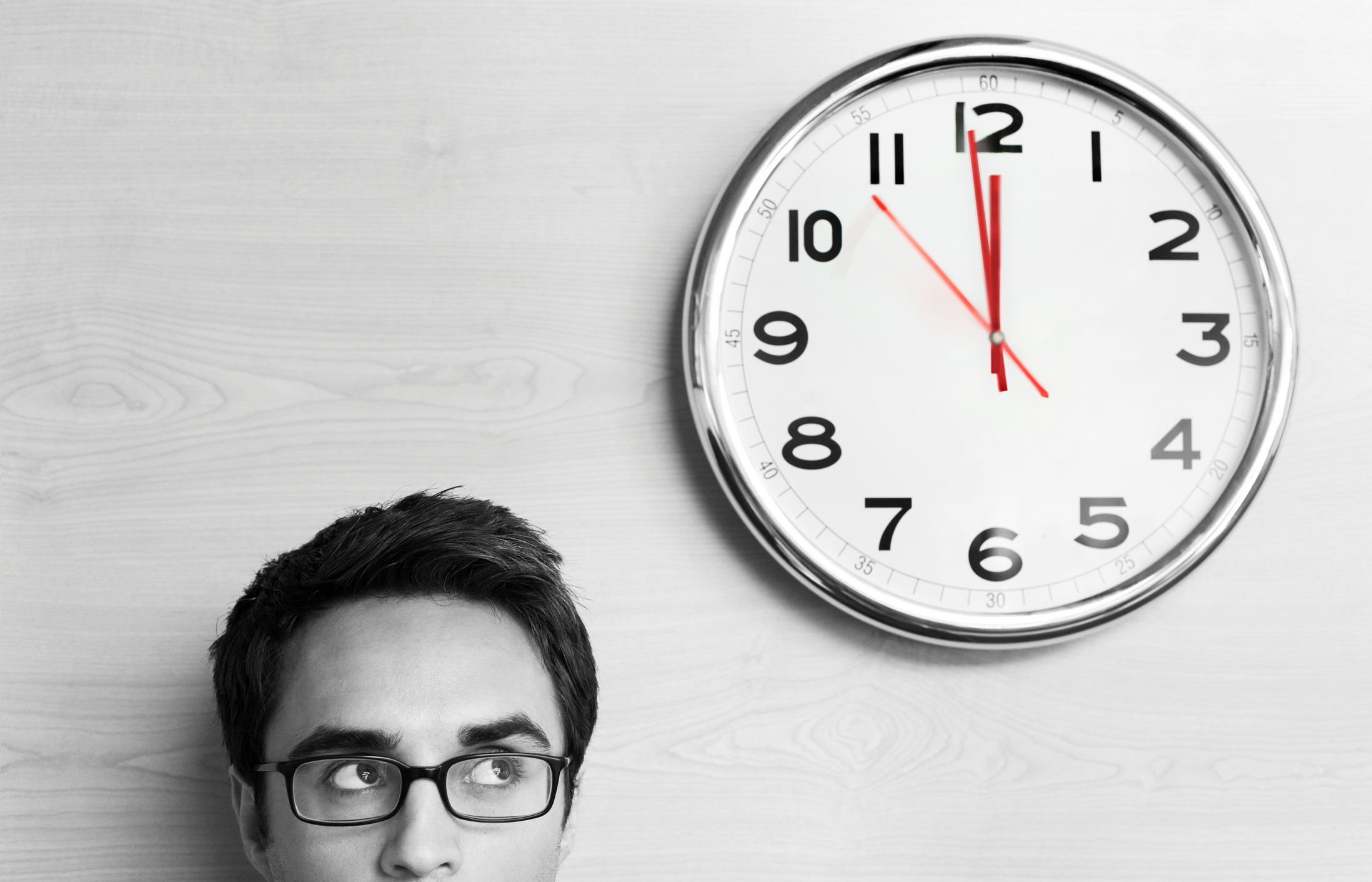 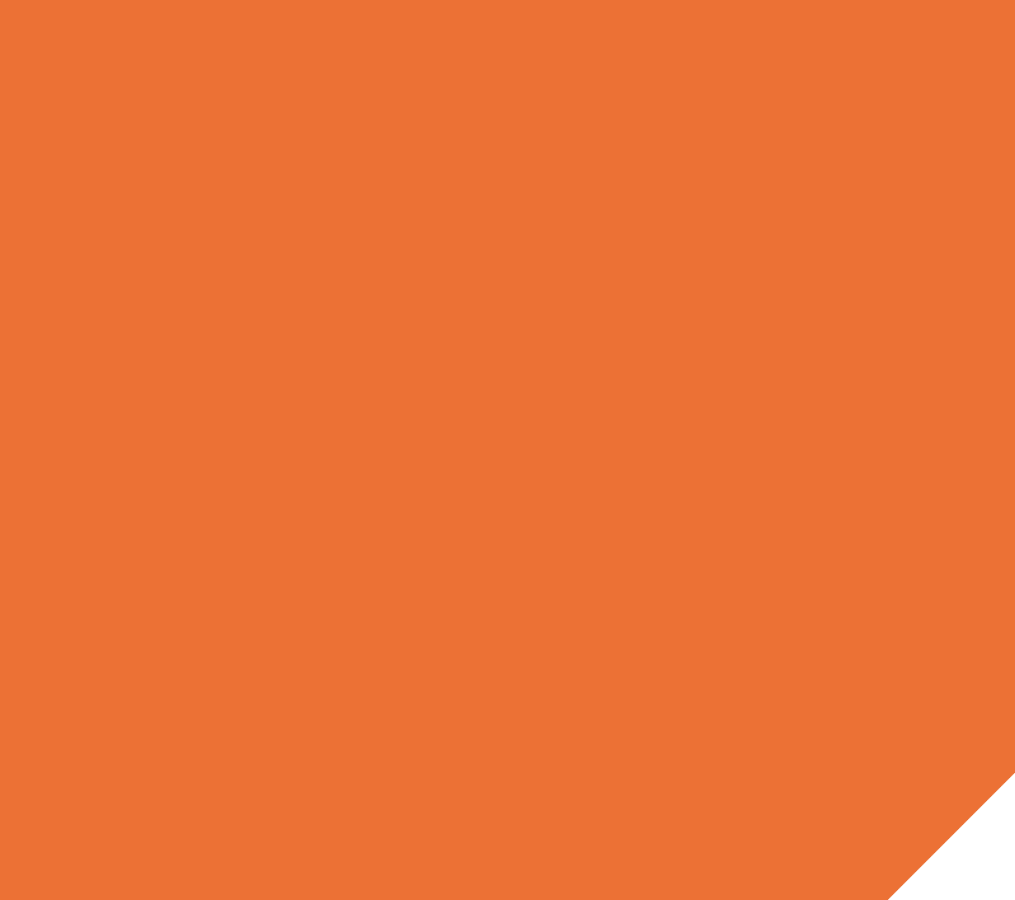 PITCH
5 MINUTOS
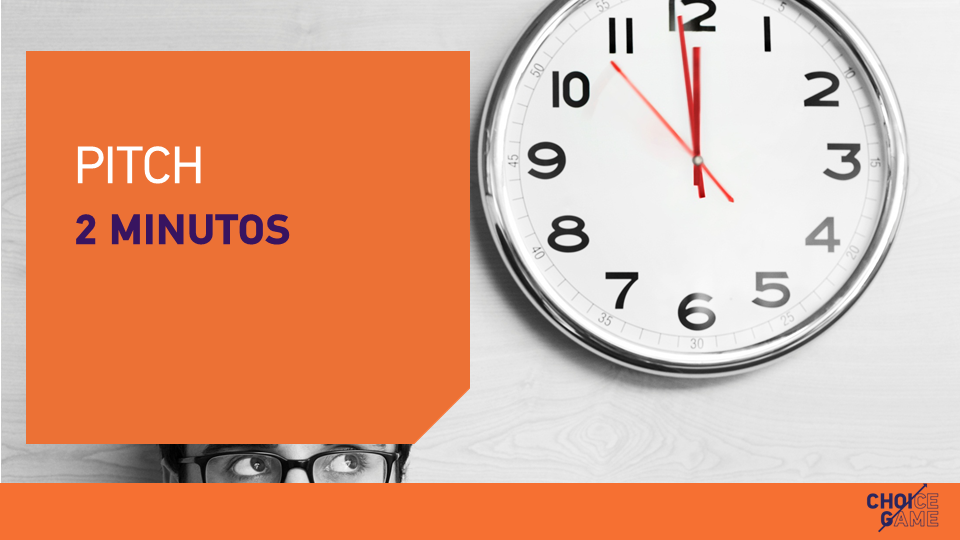 [Speaker Notes: *Chamar os empreendedores para o pitch e controlar o tempo*]
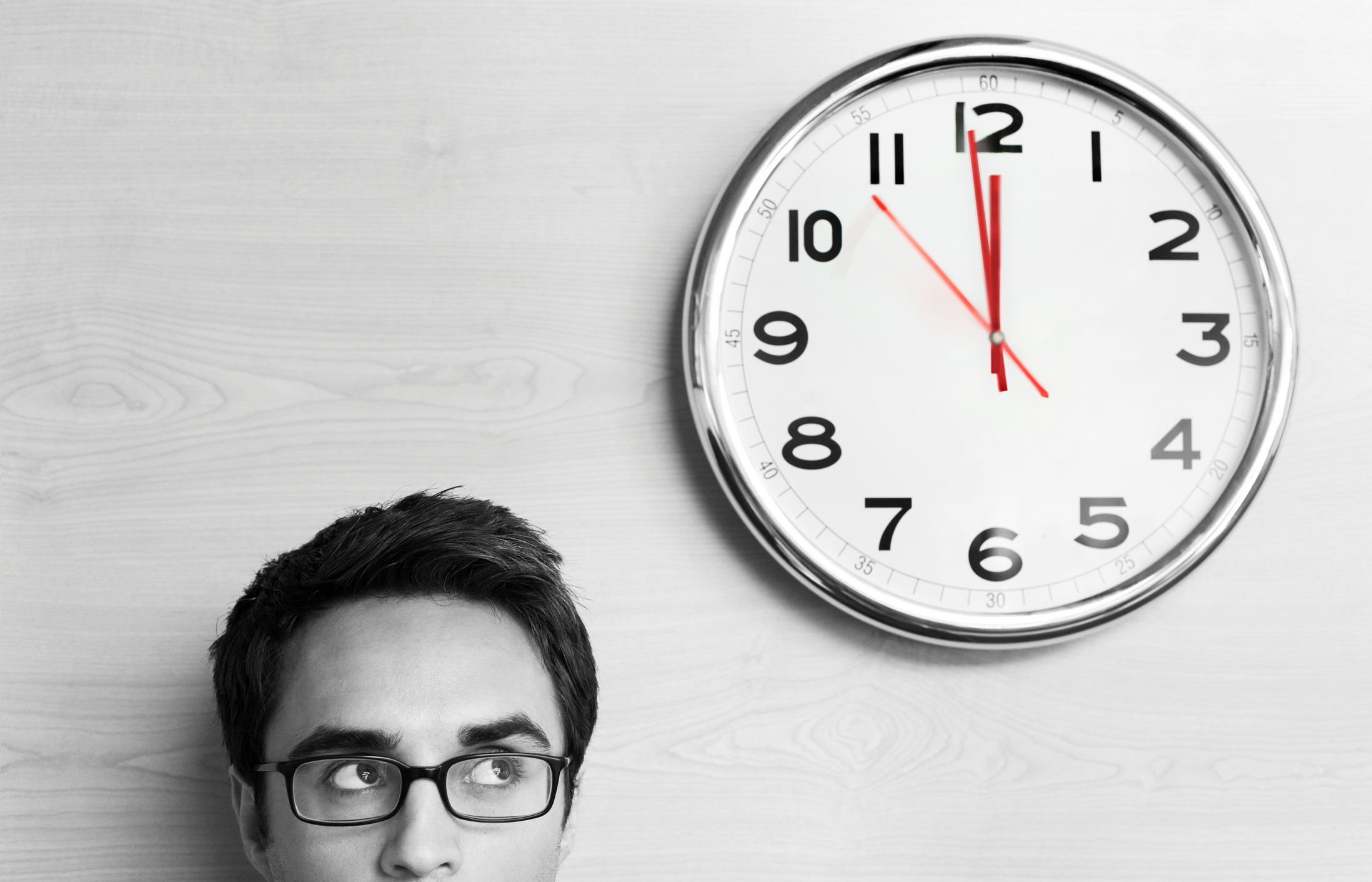 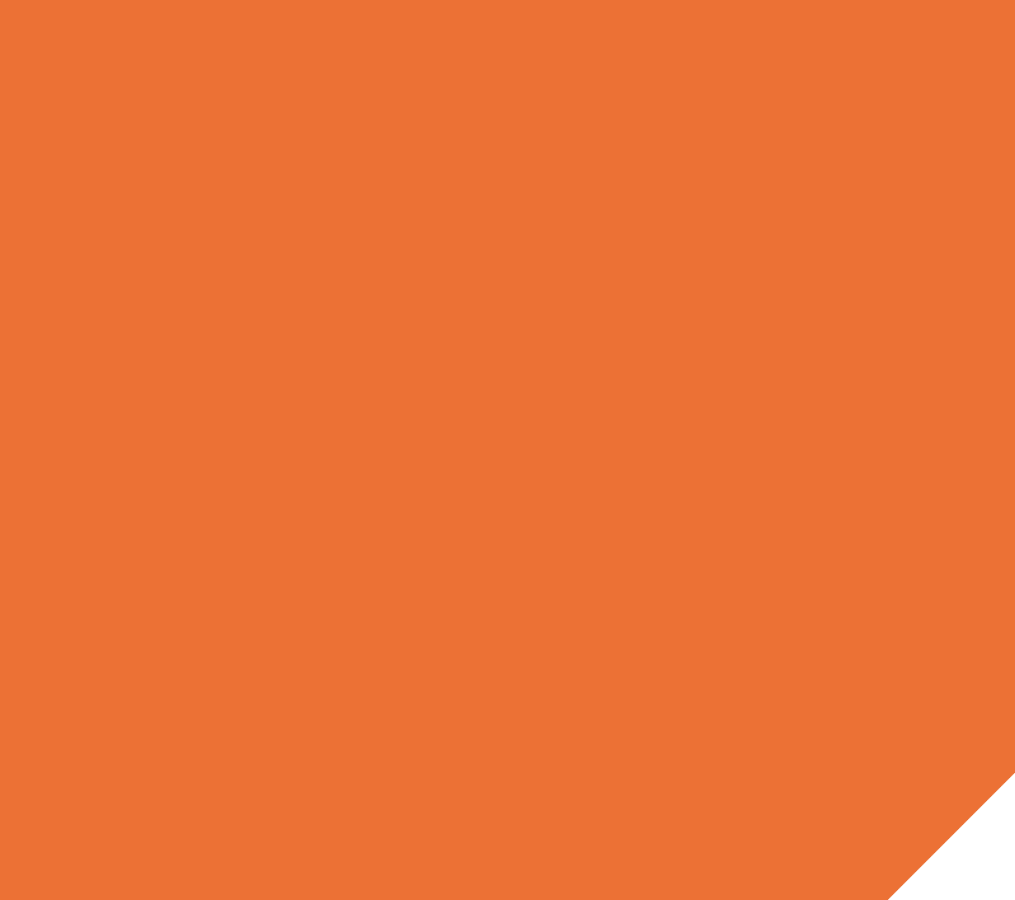 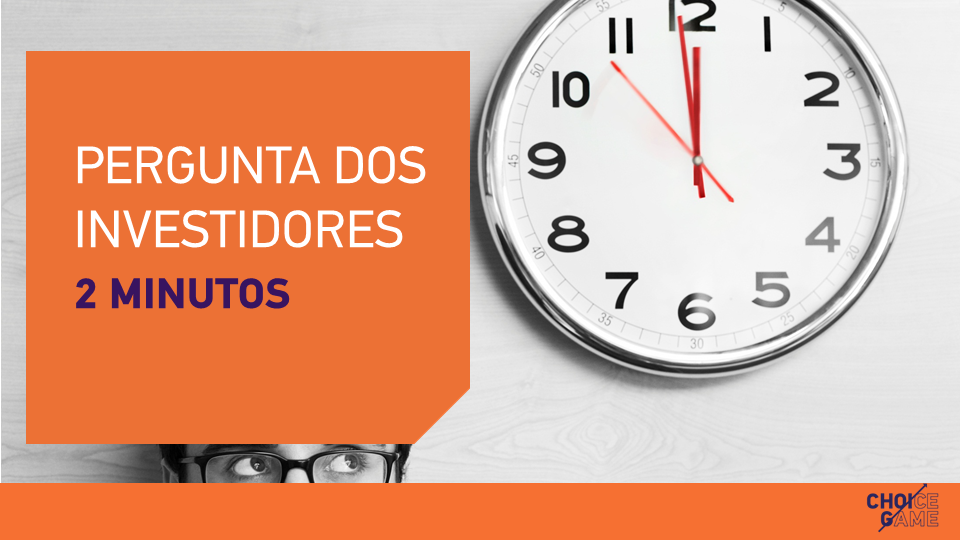 PERGUNTA DOS INVESTIDORES
2 MINUTOS
[Speaker Notes: Abrir para perguntas dos investidores.]
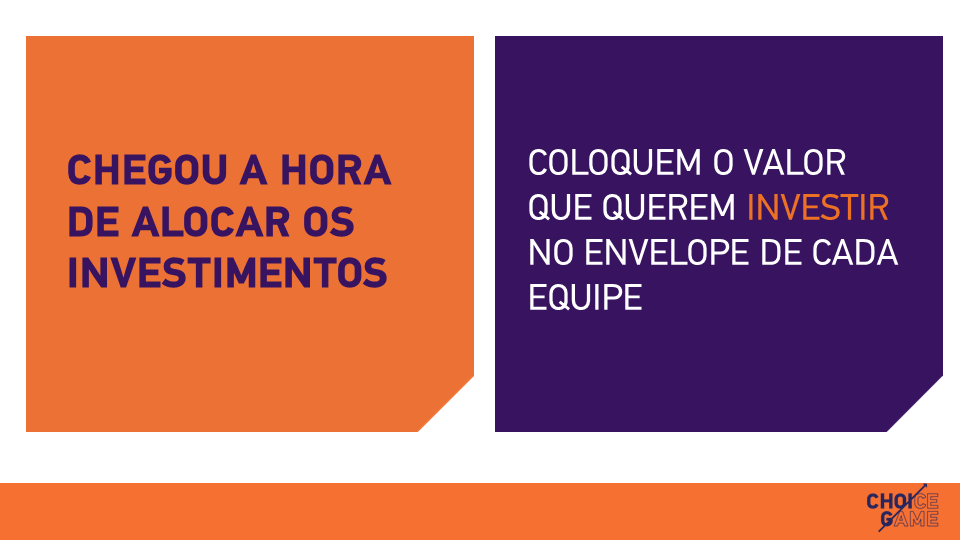 [Speaker Notes: CHEGOU A HORA DE ALOCAR OS INVESTIMENTOS

COLOQUEM O VALOR QUE QUEREM INVESTIR NO ENVELOPE DE CADA EQUIPE]
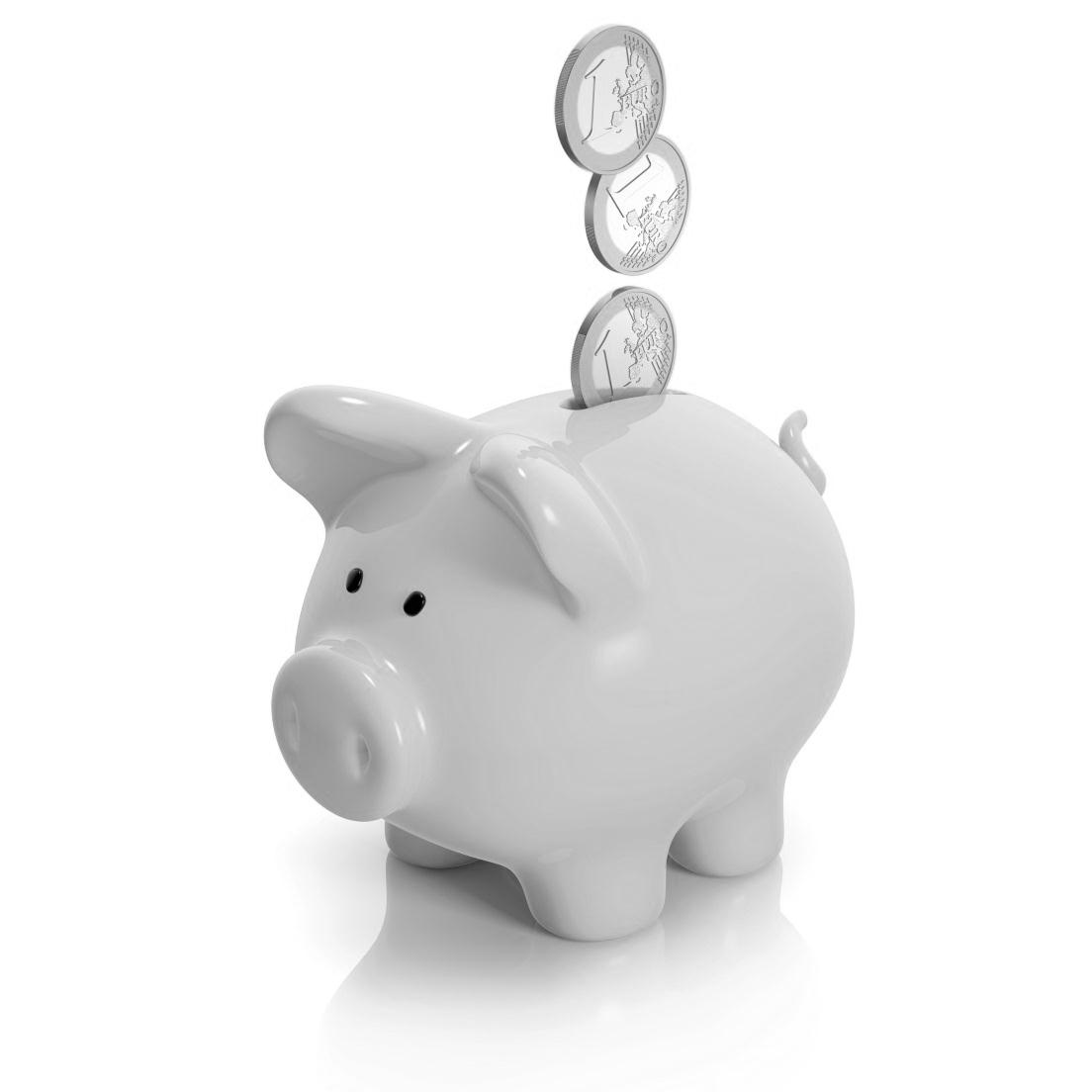 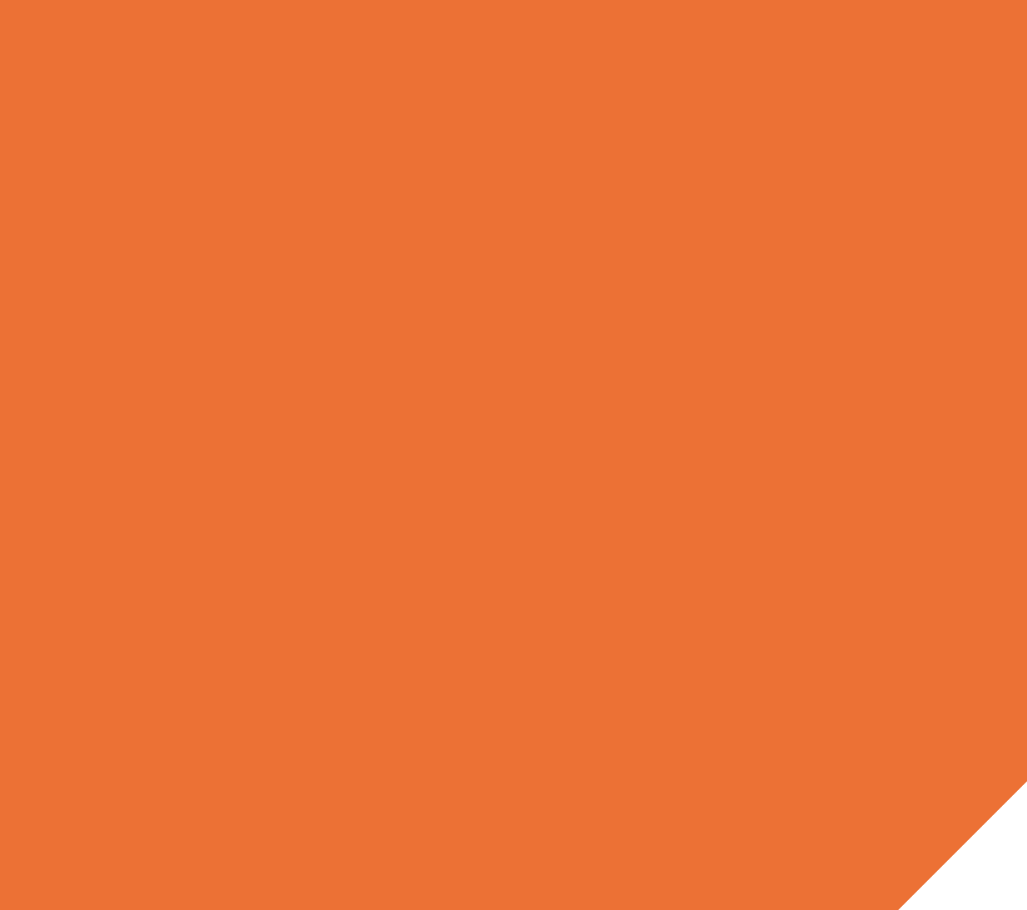 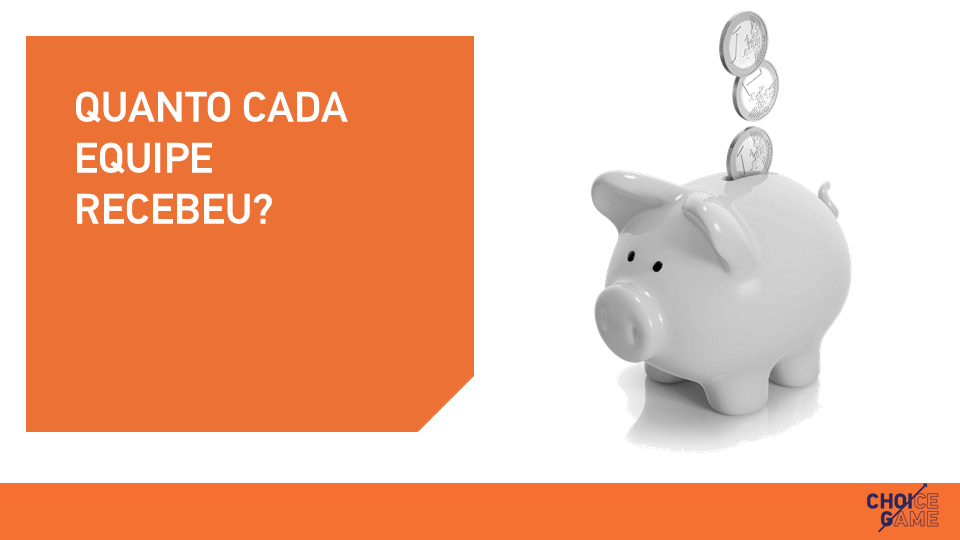 QUANTO CADA EQUIPE RECEBEU?
[Speaker Notes: Vamos contabilizar e já anunciaremos o resultado.]
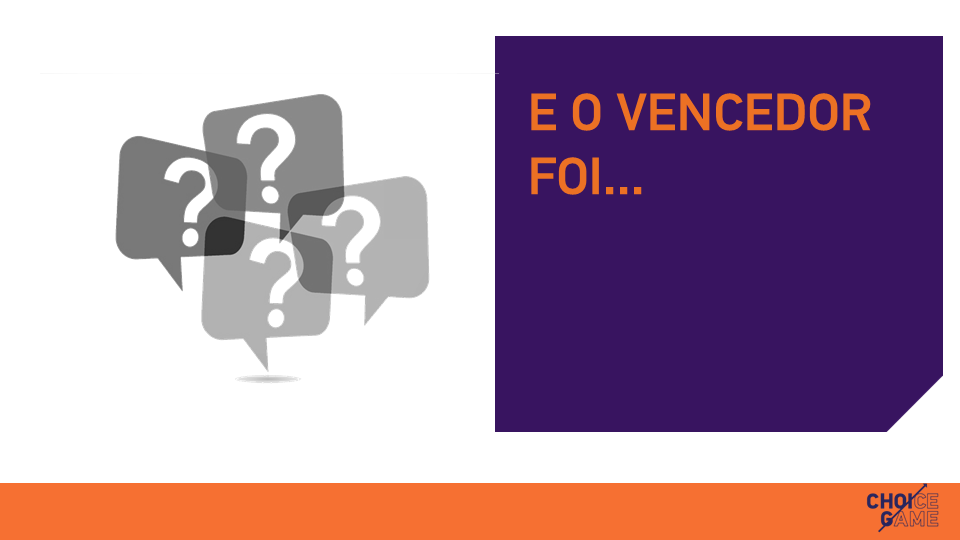 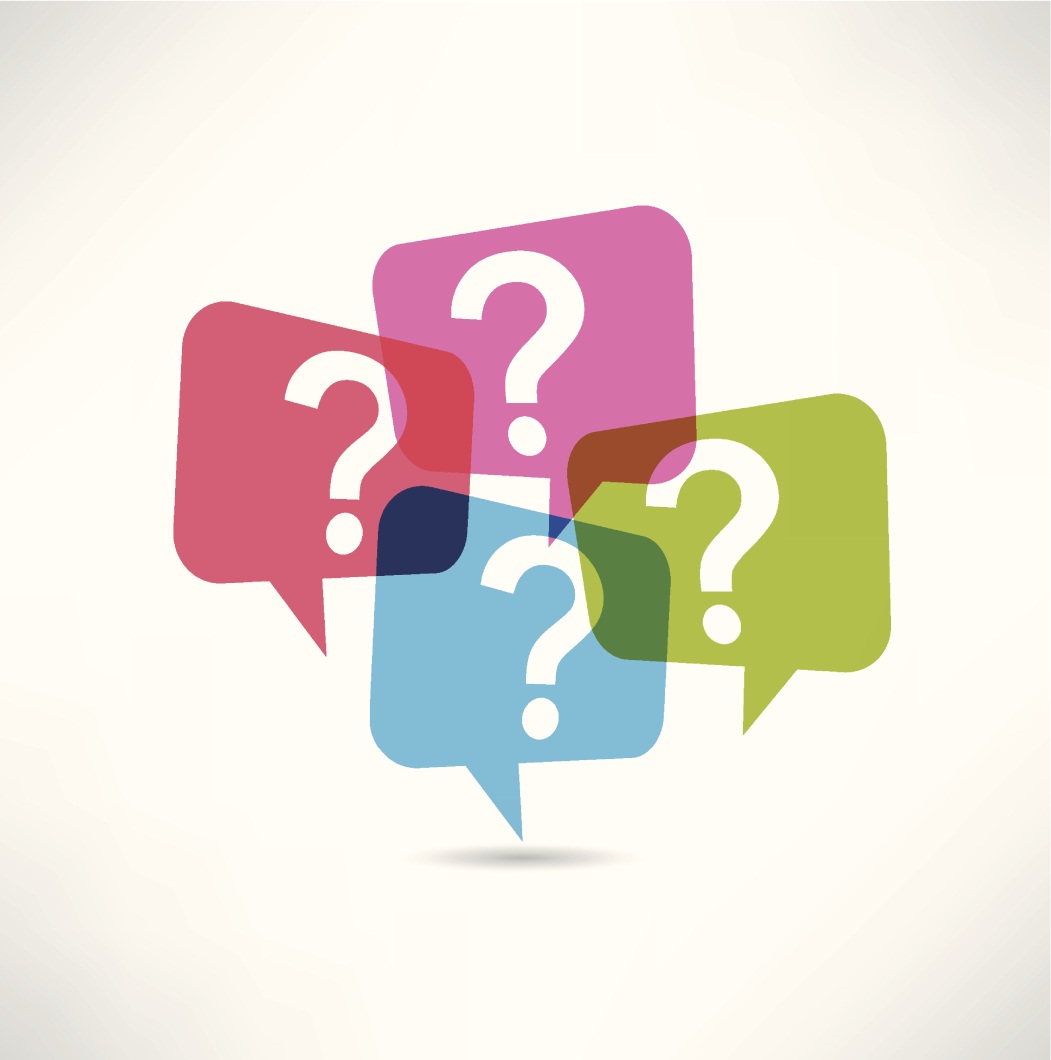 E O VENCEDOR FOI...
[Speaker Notes: Parabéns à equipe vencedora.

Mas no CHOICE Game, todo mundo ganha, aprendizado, conexões e novas ideias. O importante é a experiência de construir uma ideia de negócio de impacto social.]
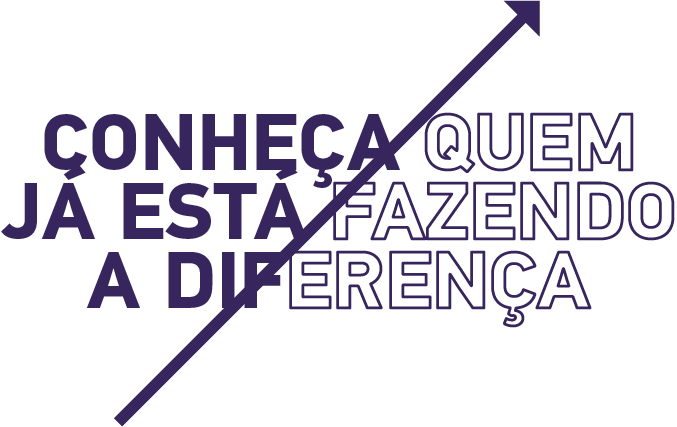 [Speaker Notes: Vamos agora conhecer um caso real que já está fazendo a diferença nesse setor.]
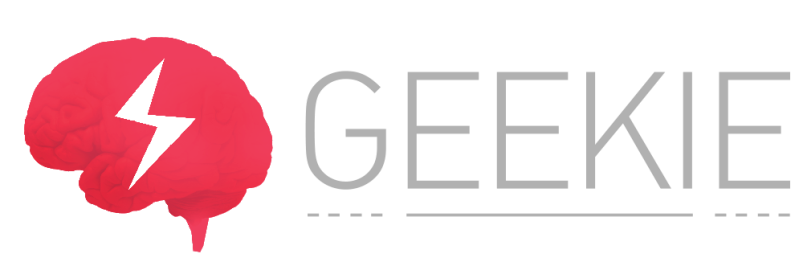 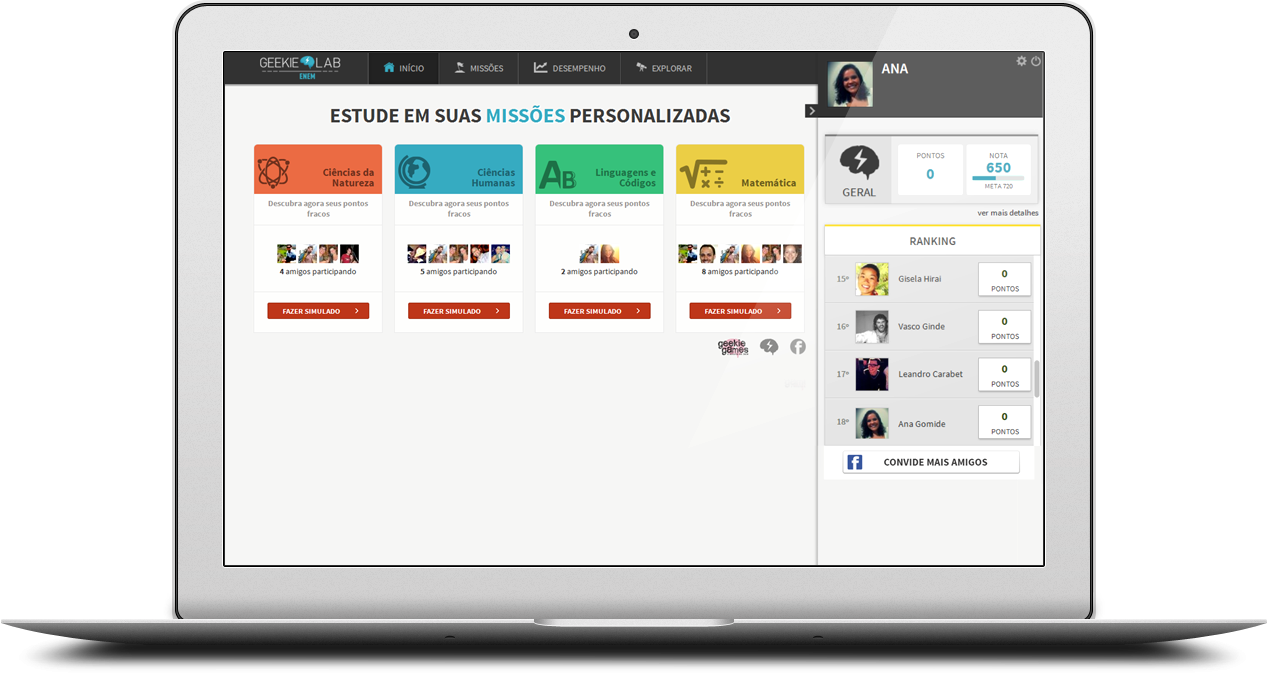 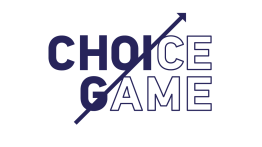 [Speaker Notes: Esse é o caso da Geekie, que já está contribuindo para melhorar a educação no Brasil.]
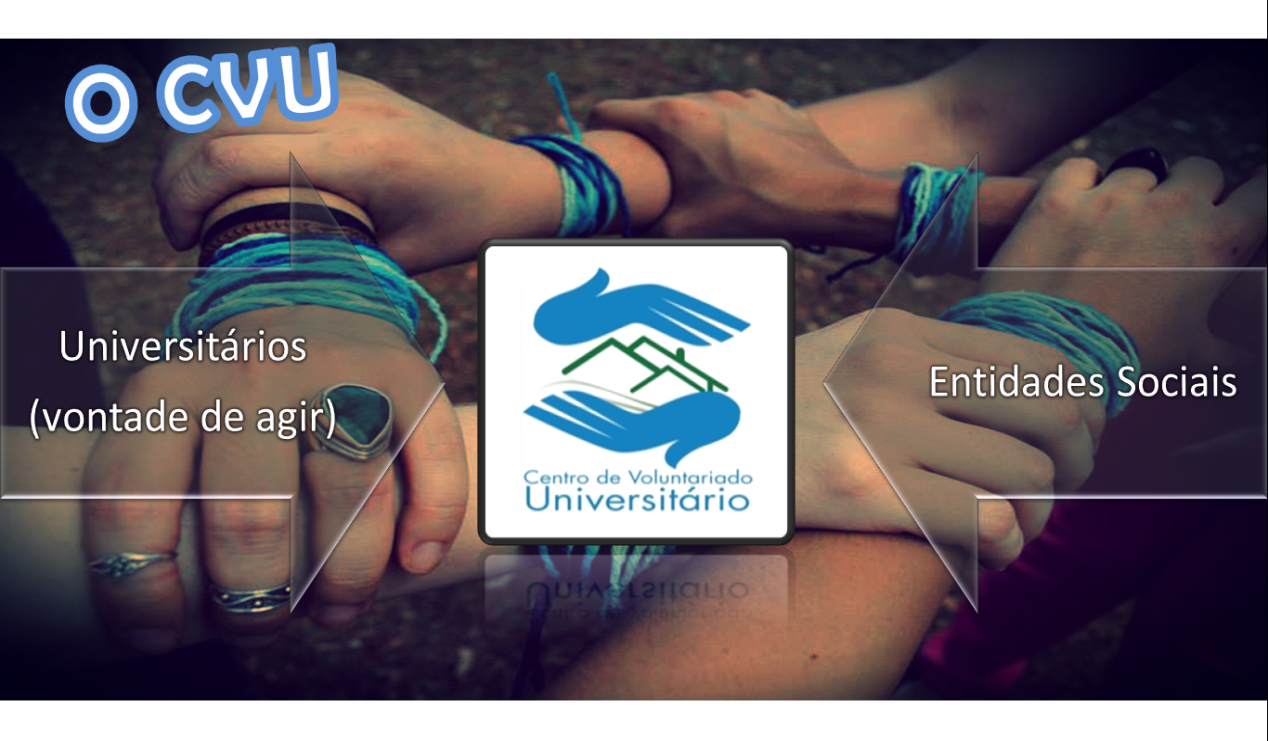 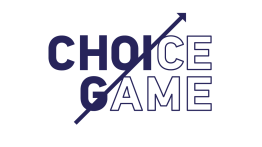 [Speaker Notes: Esse é o caso da Geekie, que já está contribuindo para melhorar a educação no Brasil.]
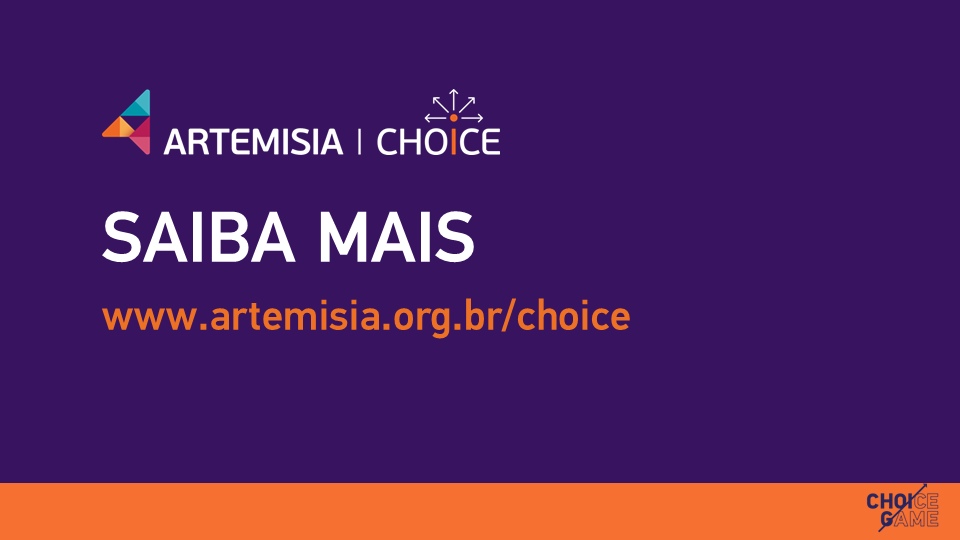 [Speaker Notes: Para fechar, gostaria de agradecer a cada um que está aqui e compartilhar que no Movimento CHOICE, acreditamos que mudar o mundo começa com a escolha de cada um. 

Obrigado pela participação, espero que tenham gostado dessa experiência e me coloco a disposição para dúvidas ou quem quiser continuar conversando sobre o assunto.]